FlashMeta   Microsoft  PROSE  SDK:A Framework forInductive Program Synthesis
Oleksandr PolozovUniversity of Washington

Sumit GulwaniMicrosoft Research
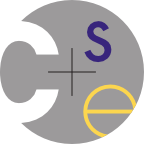 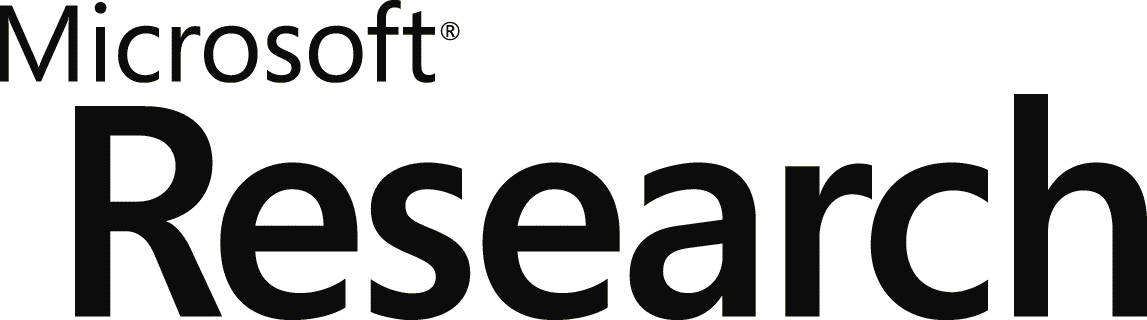 Why do people create frameworks?
Industrialization (a.k.a. “Tech Transfer”)
2
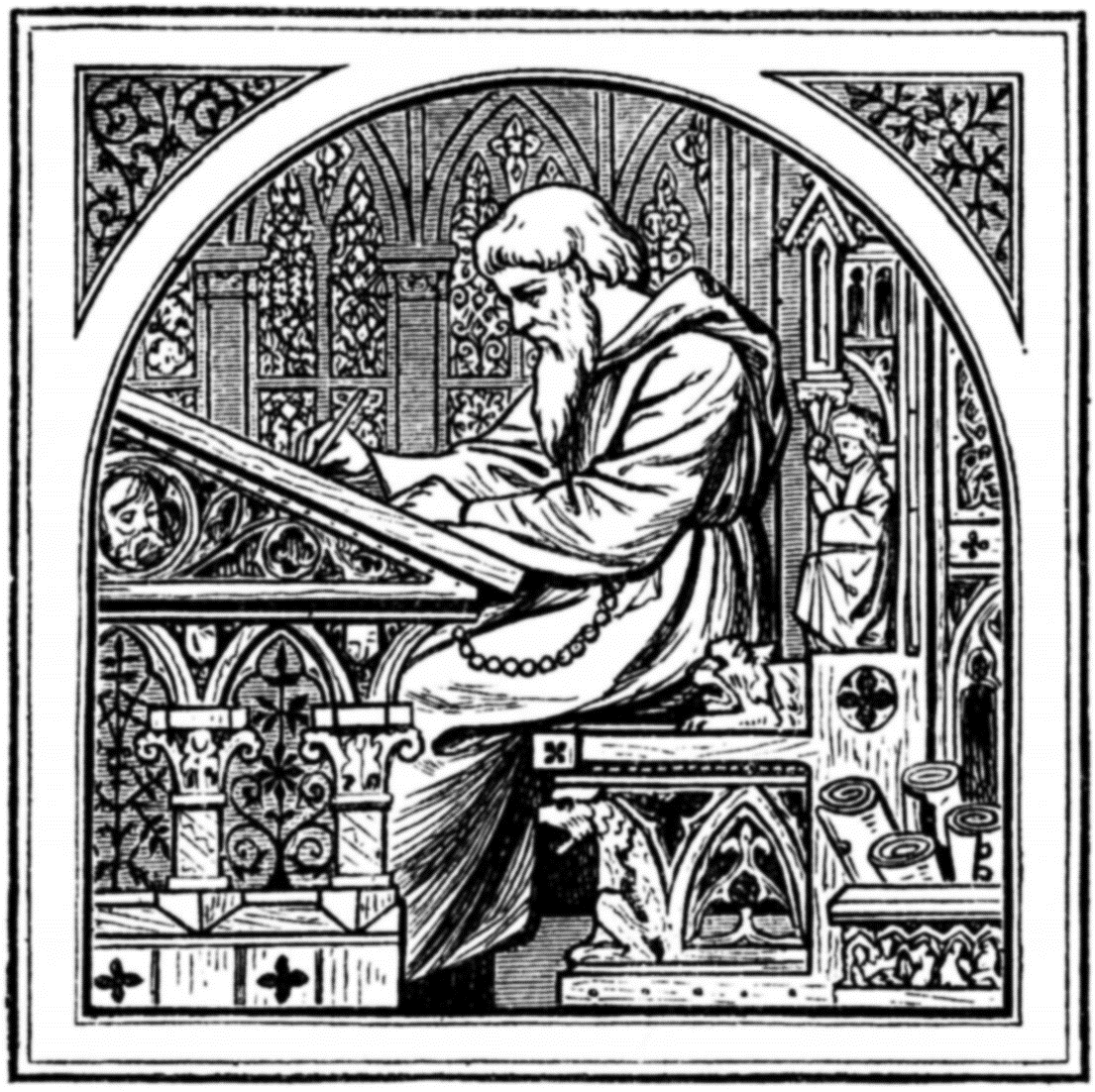 3
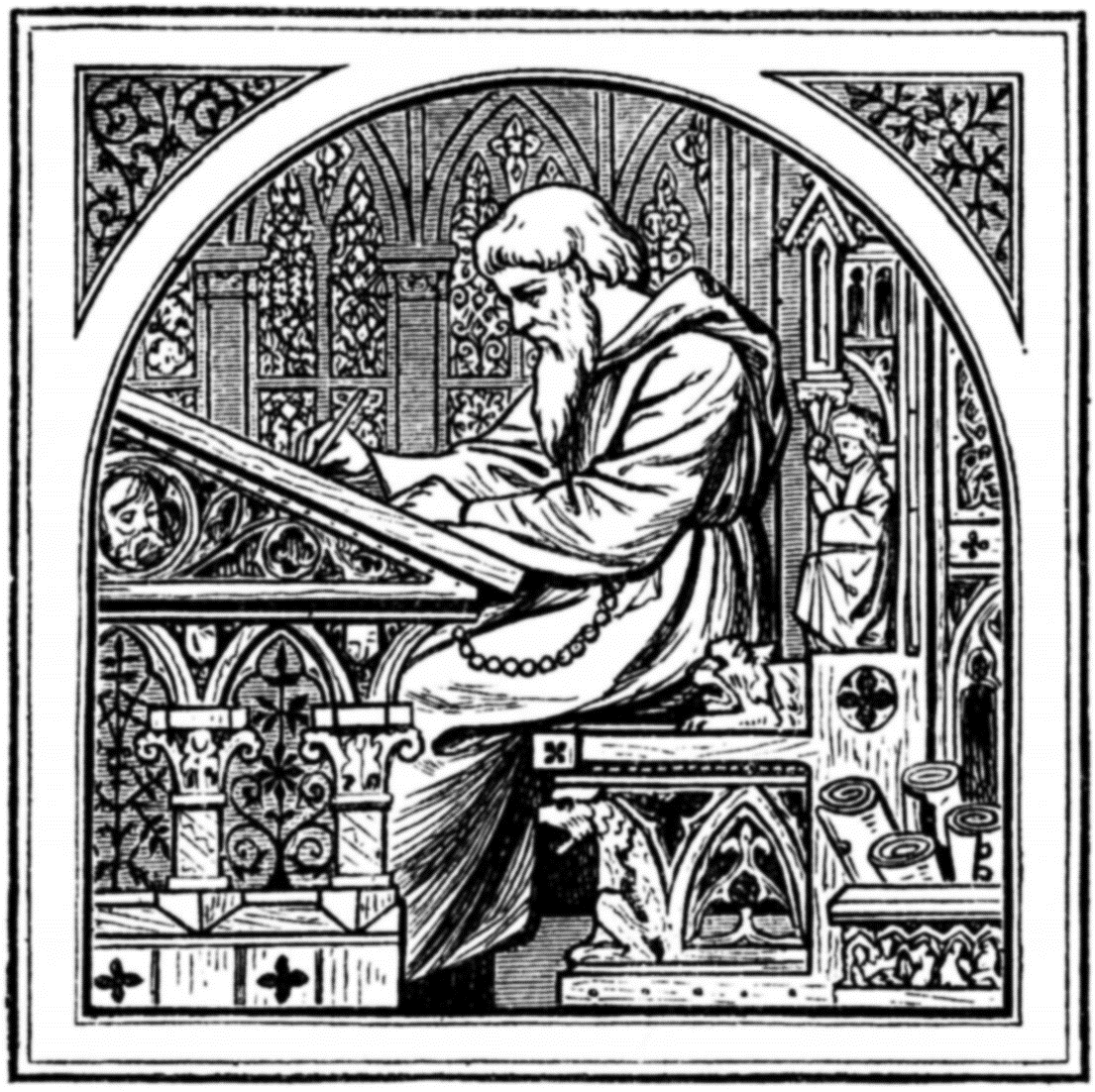 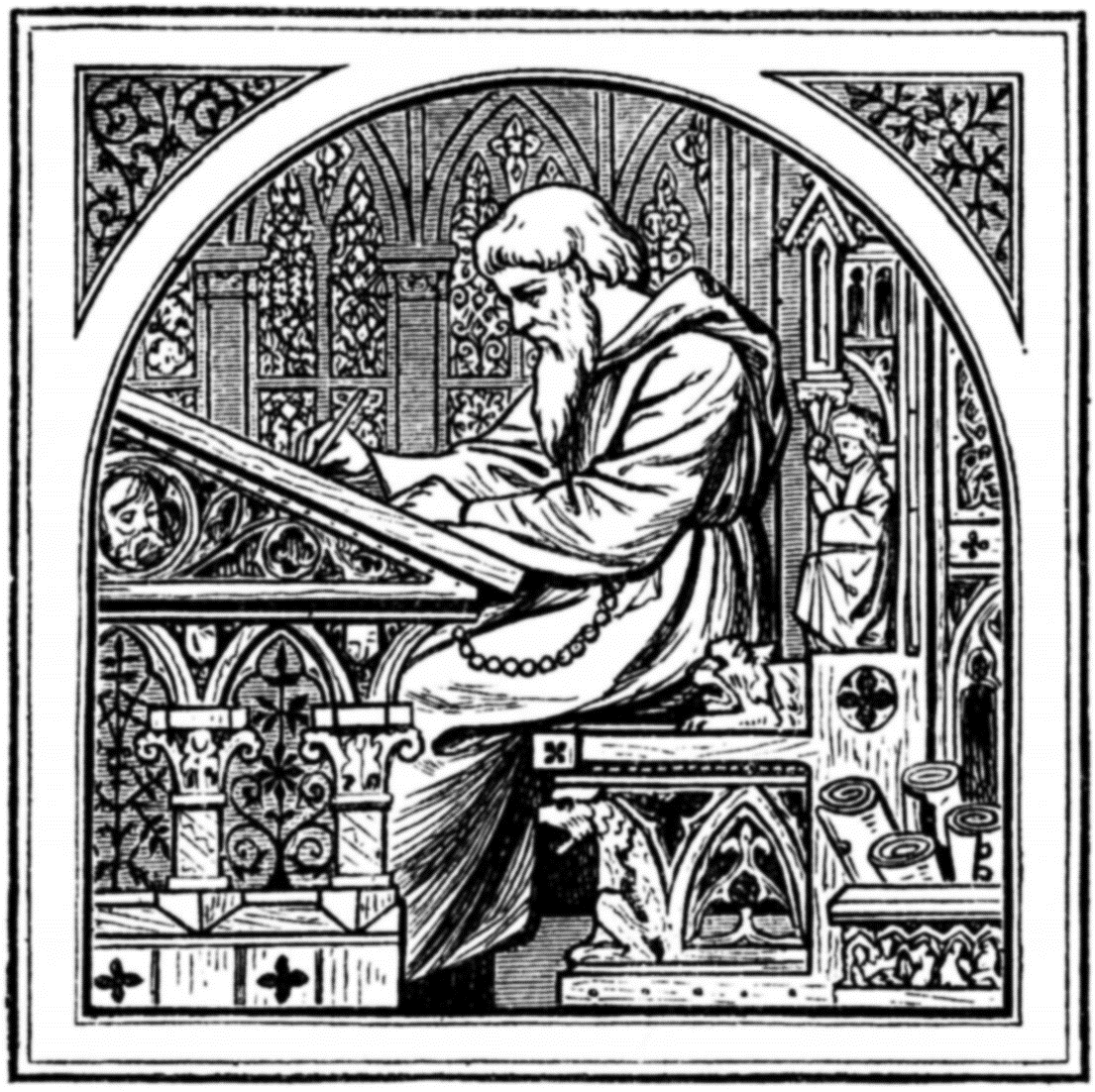 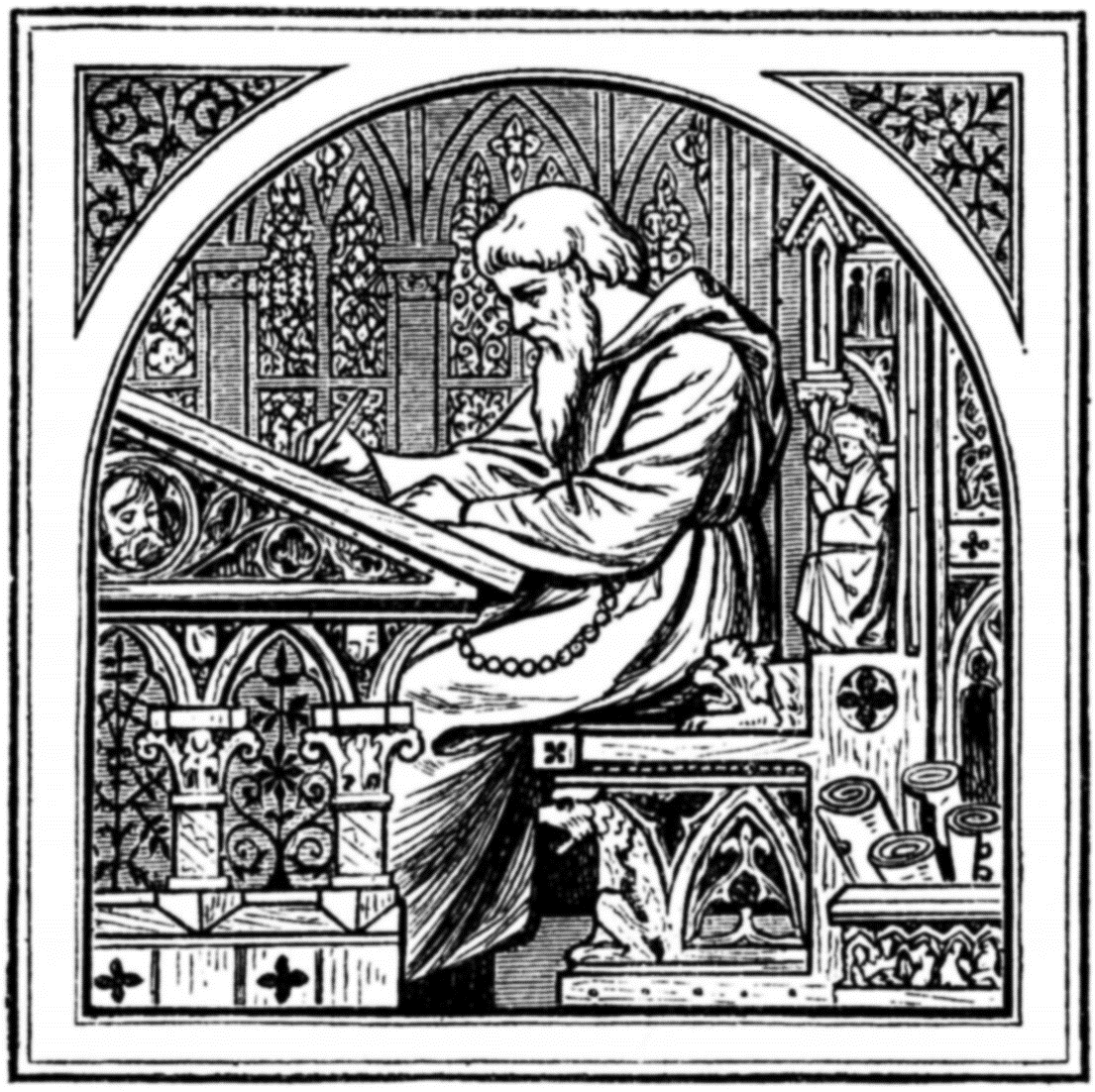 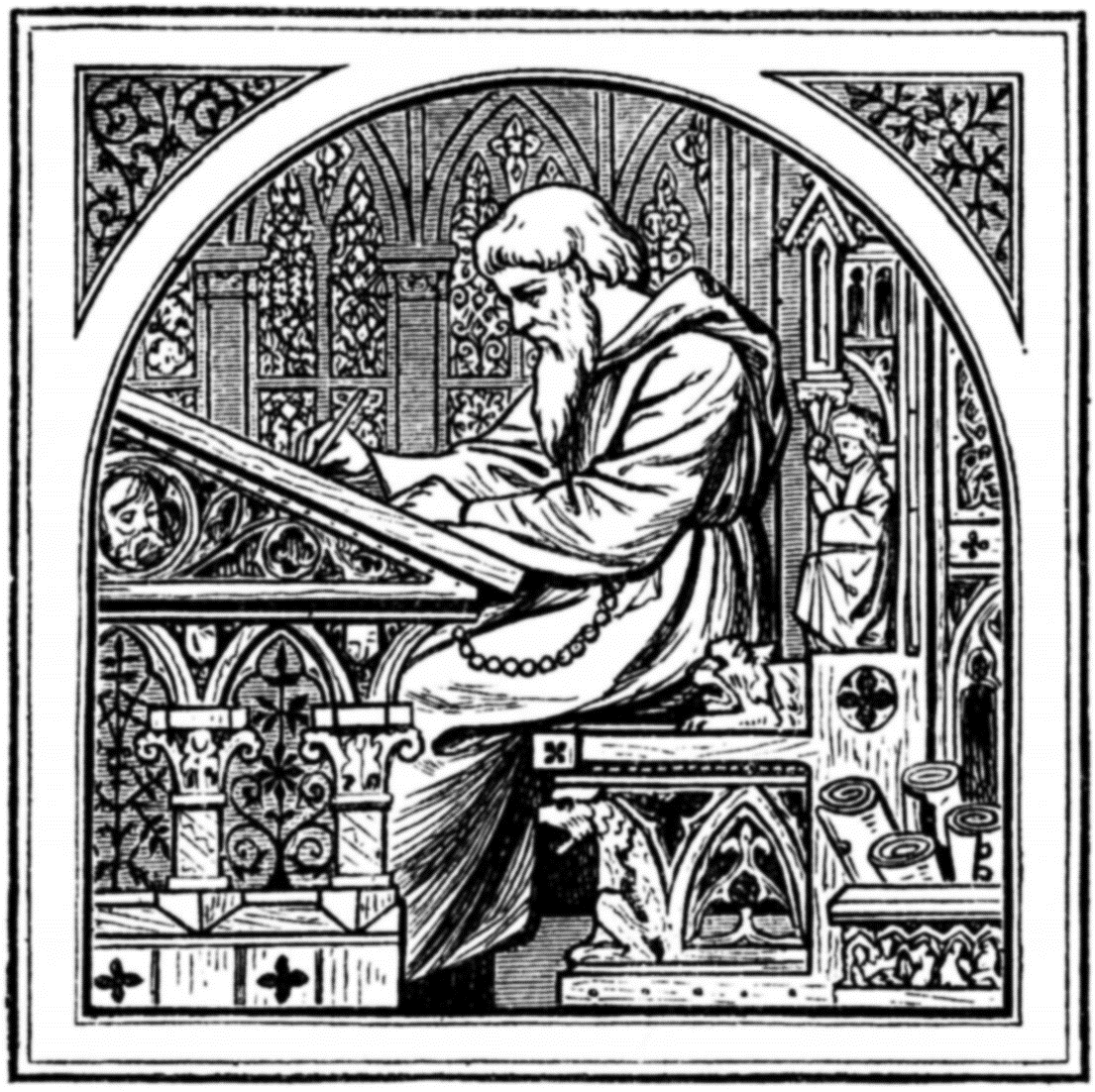 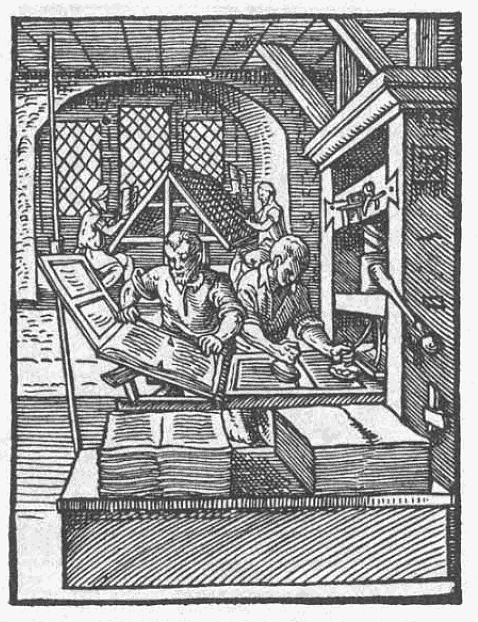 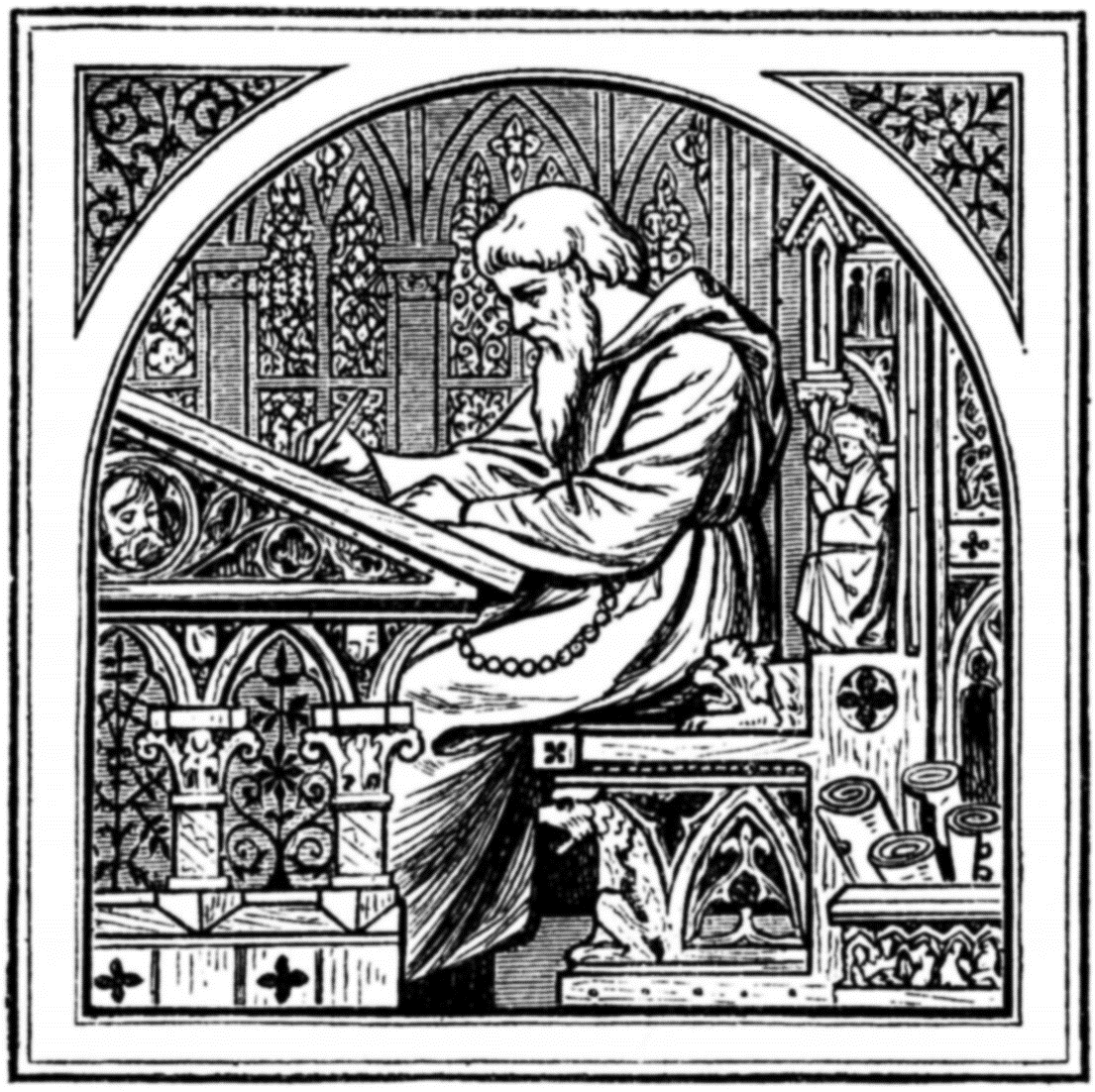 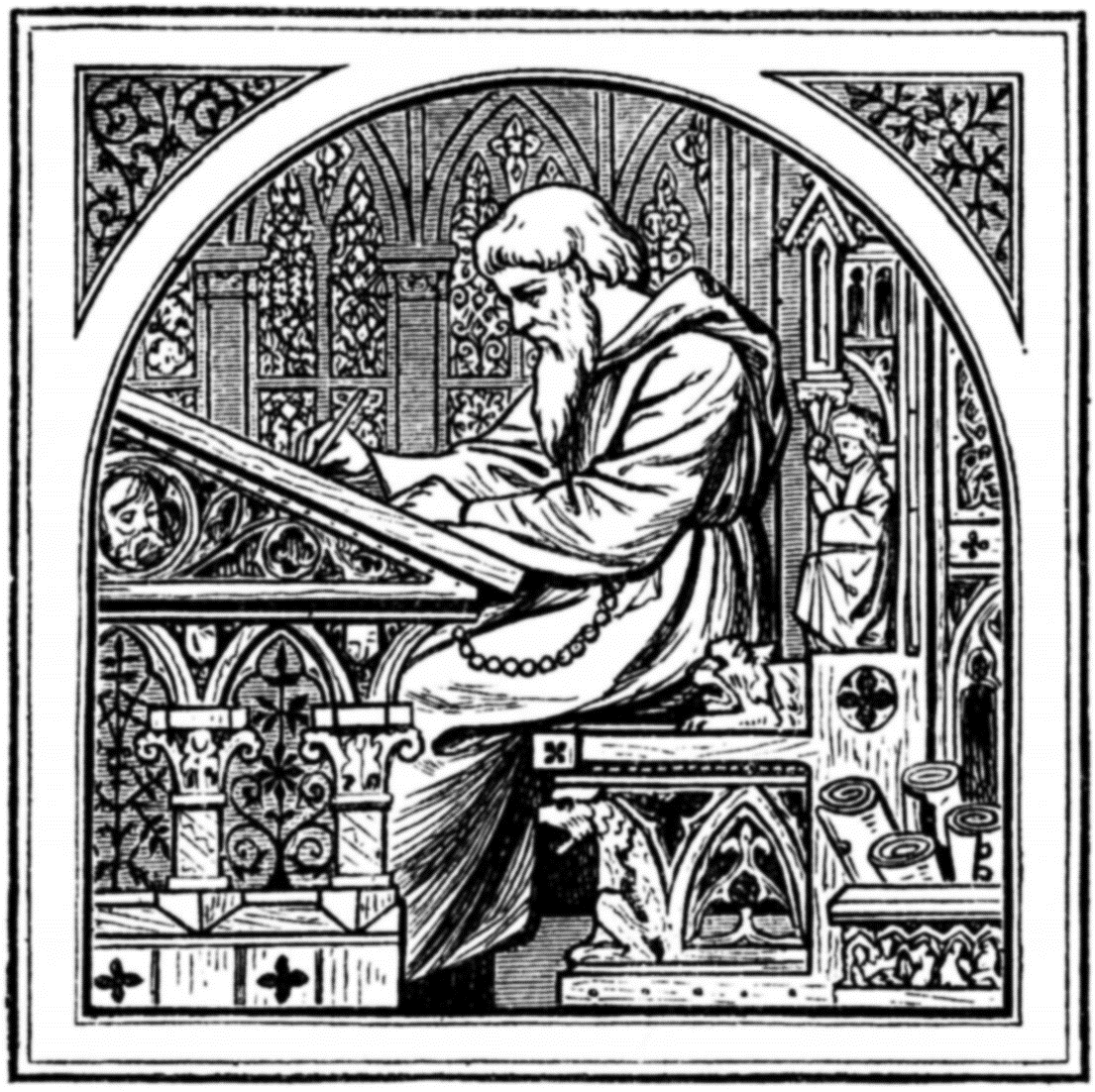 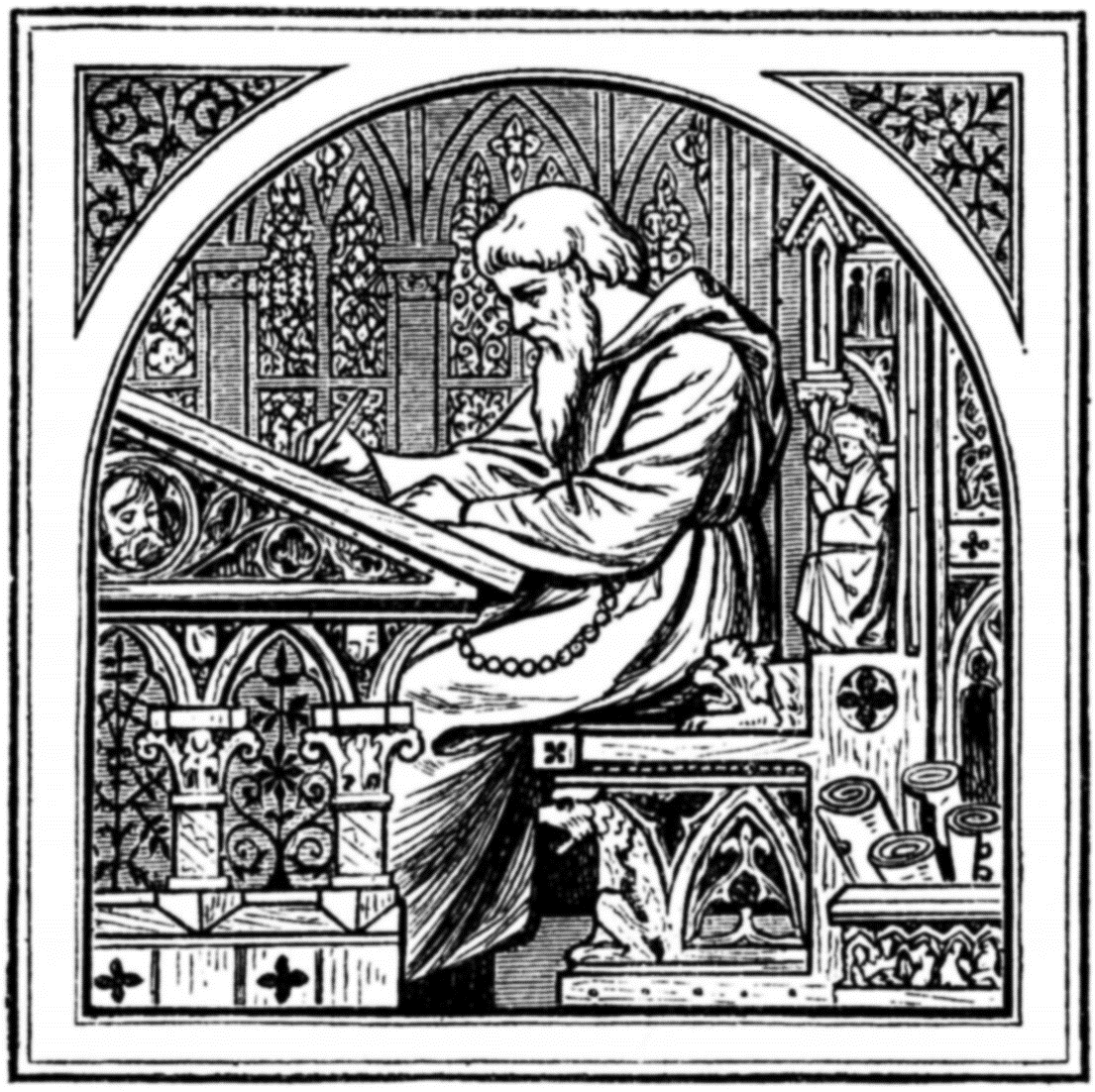 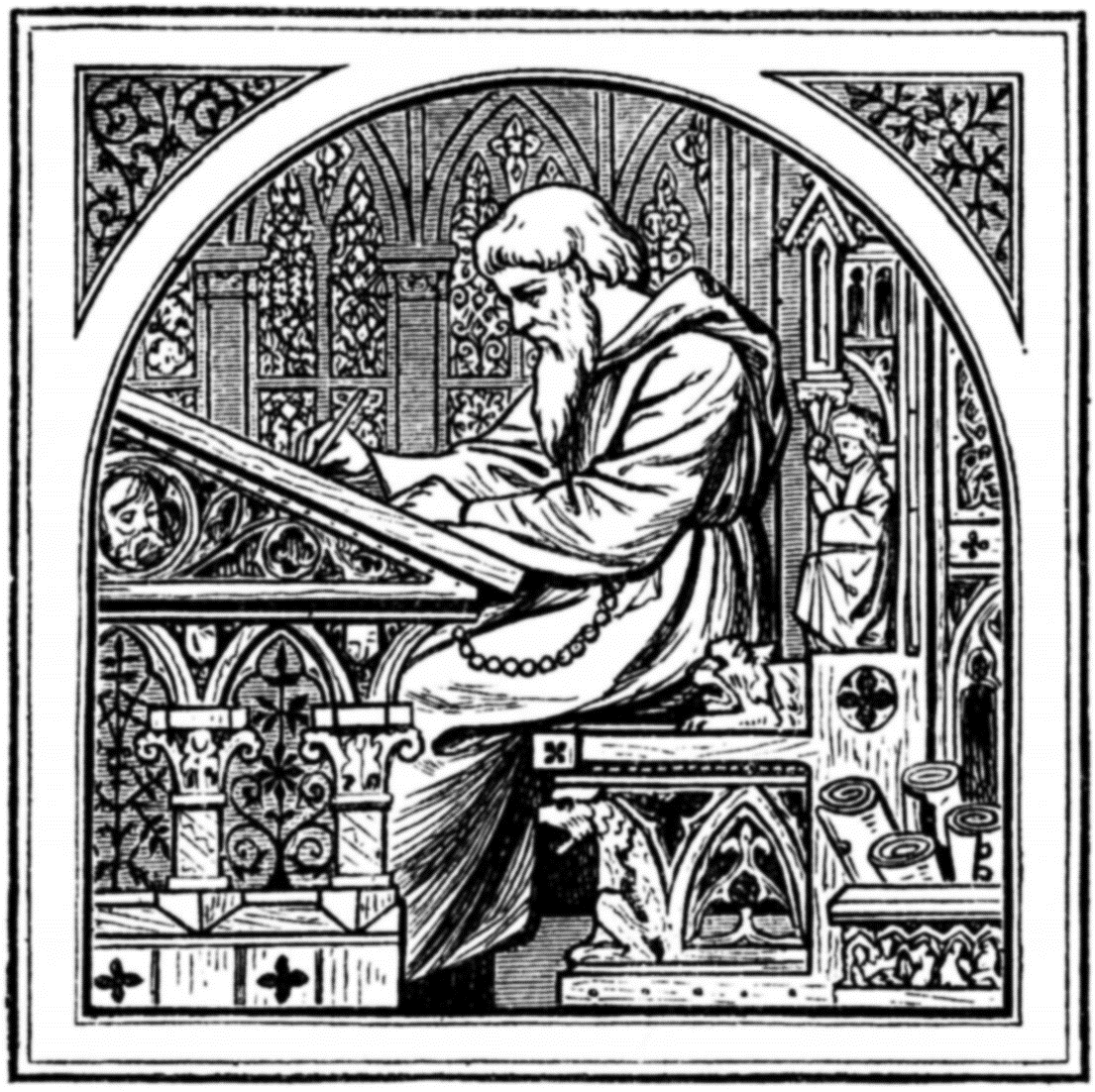 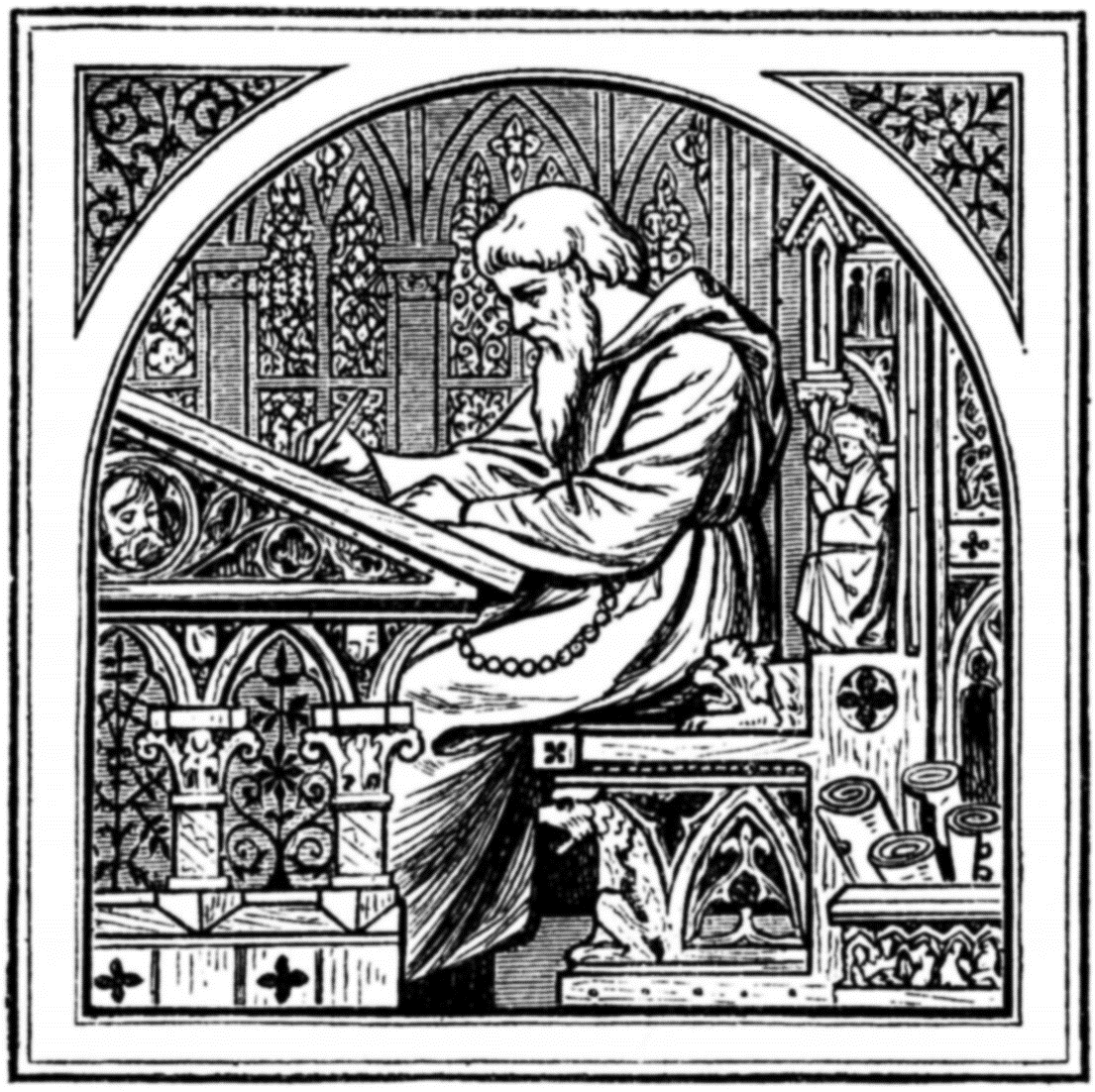 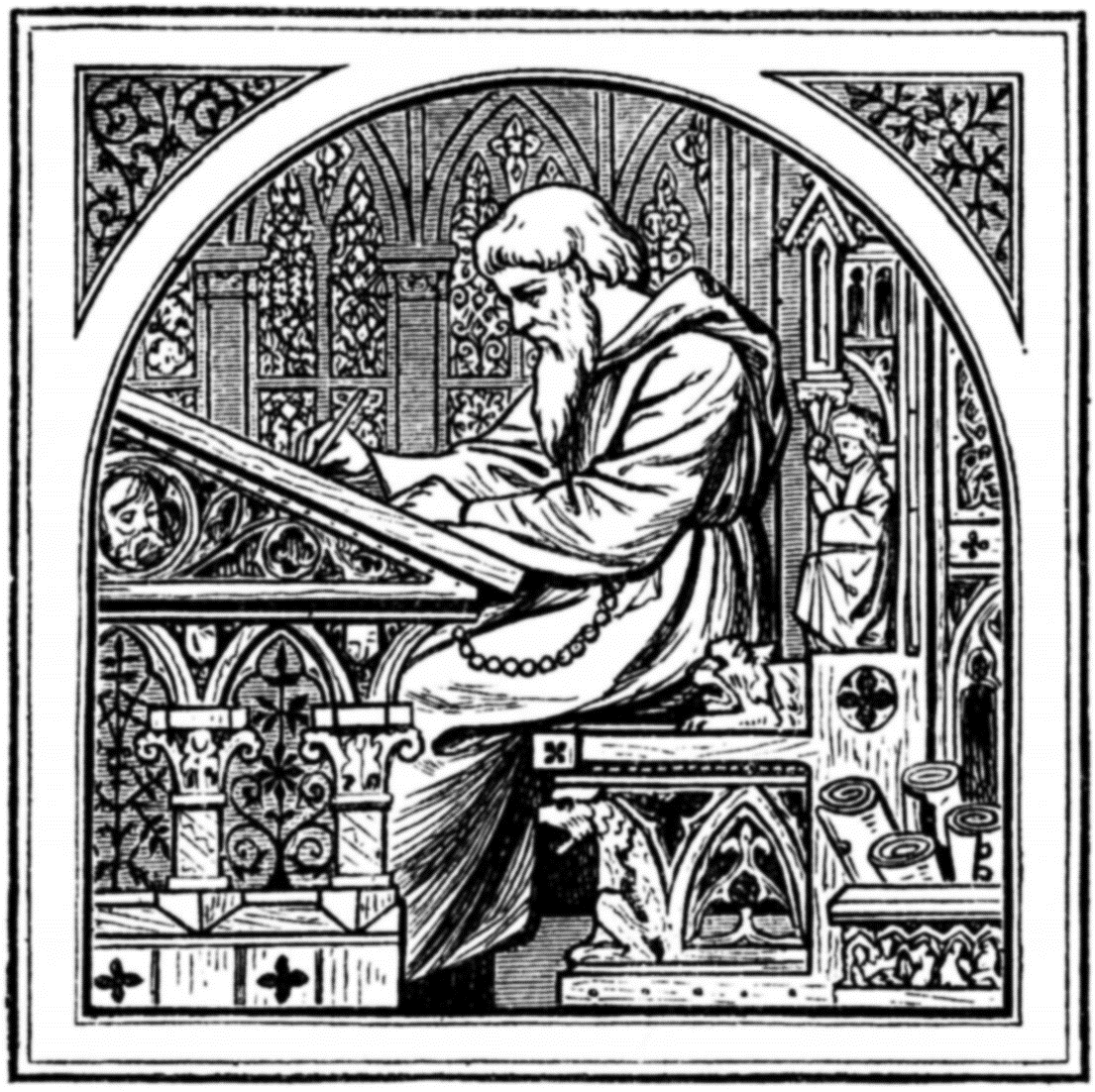 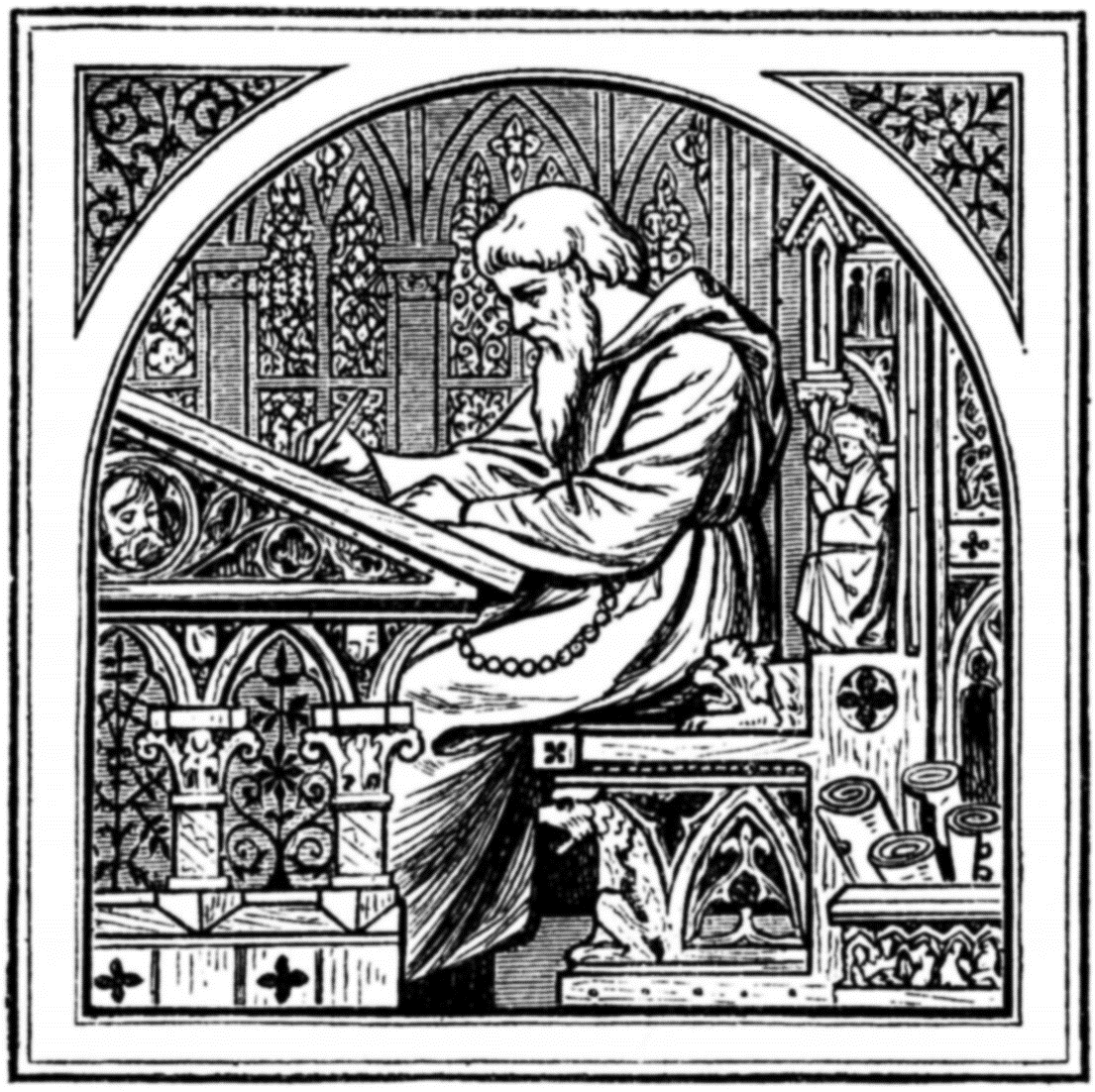 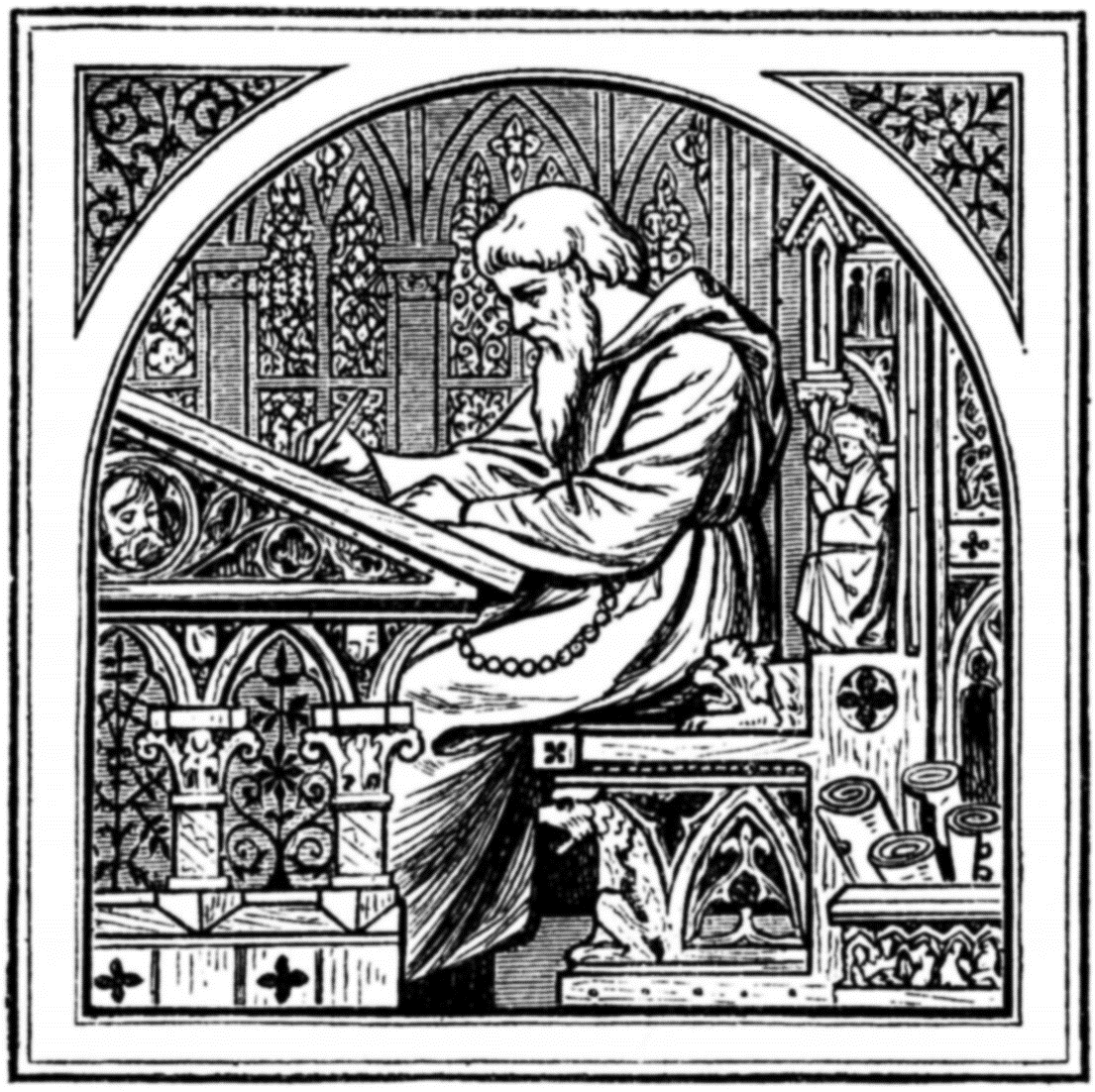 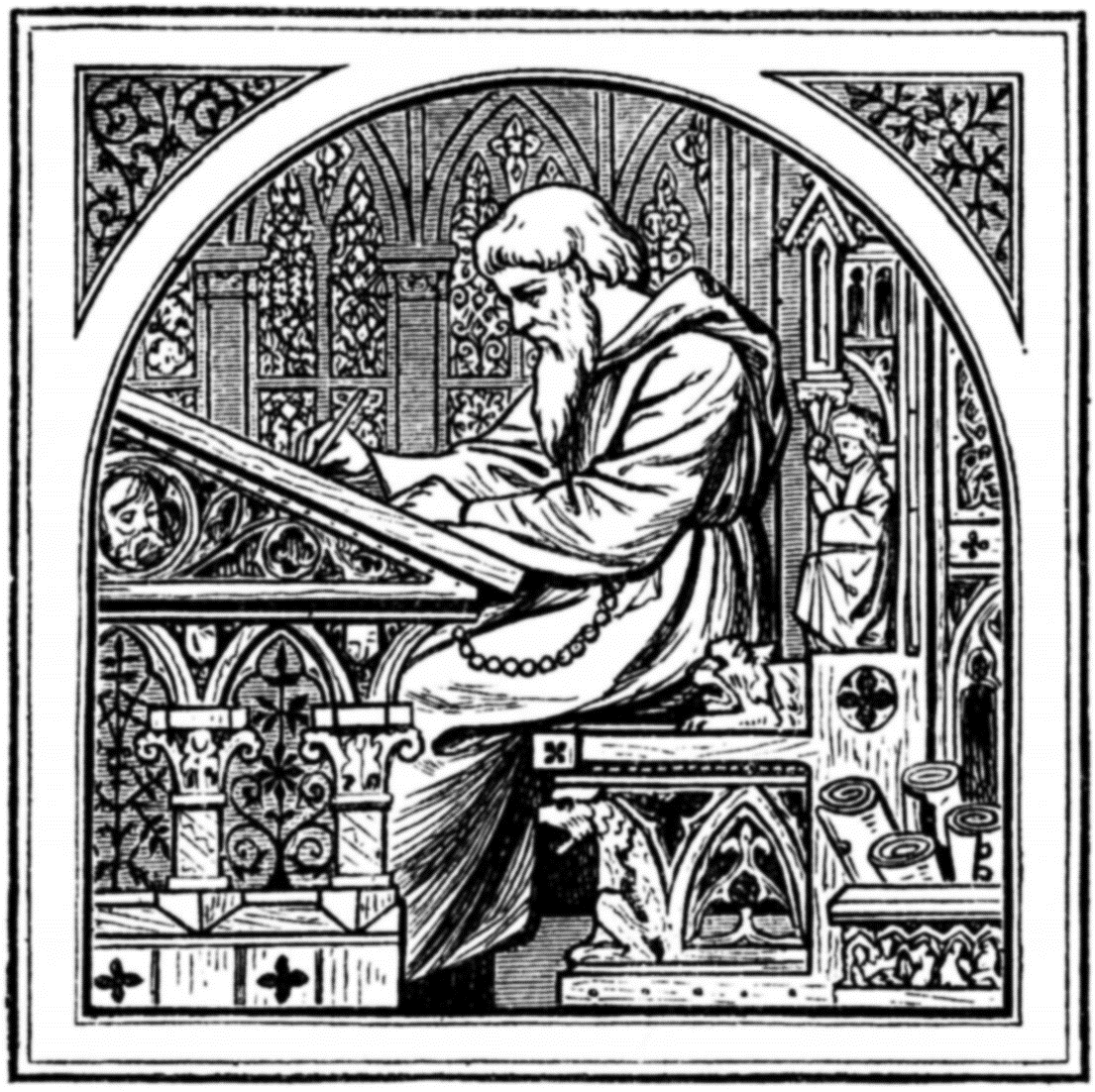 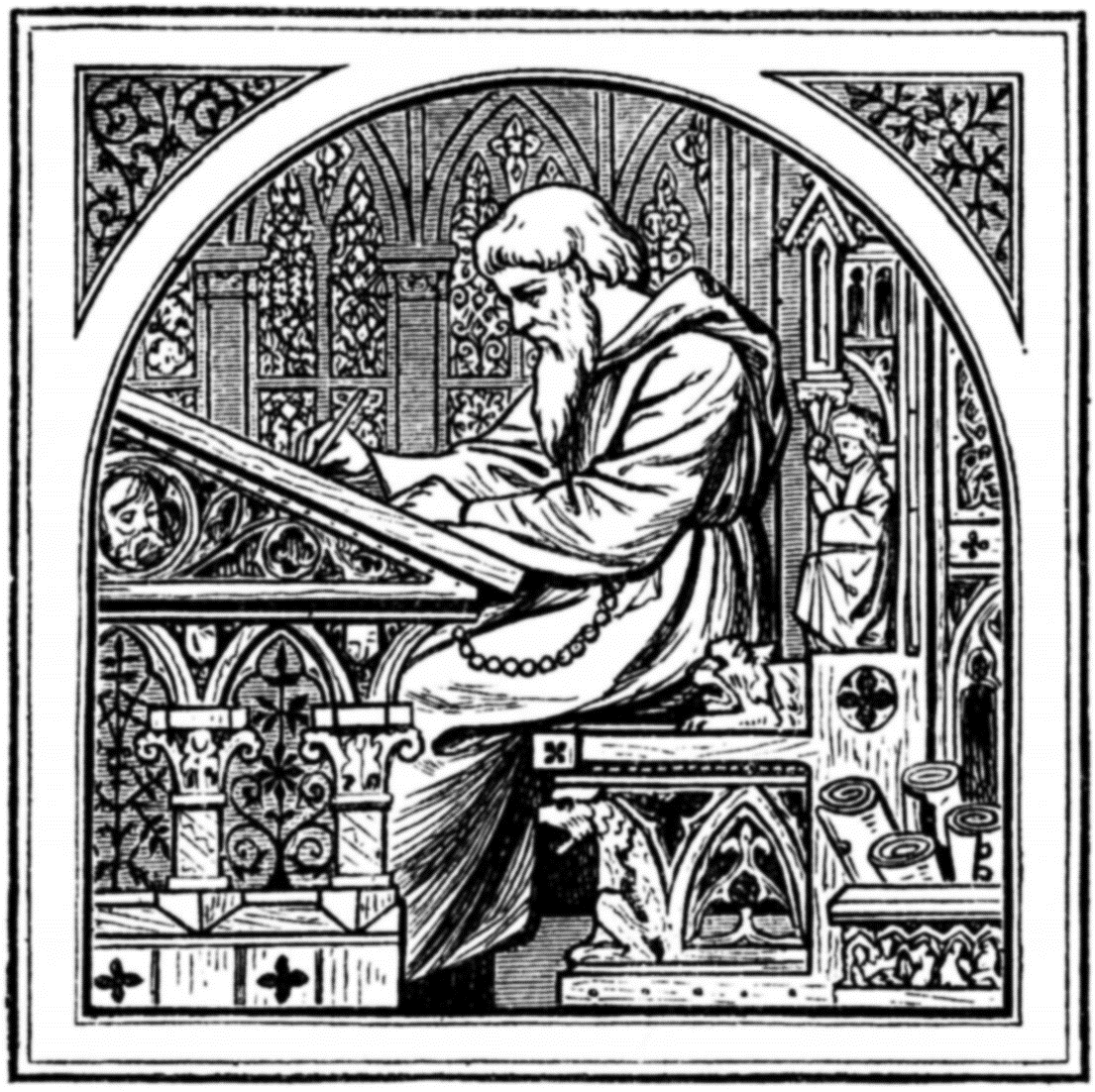 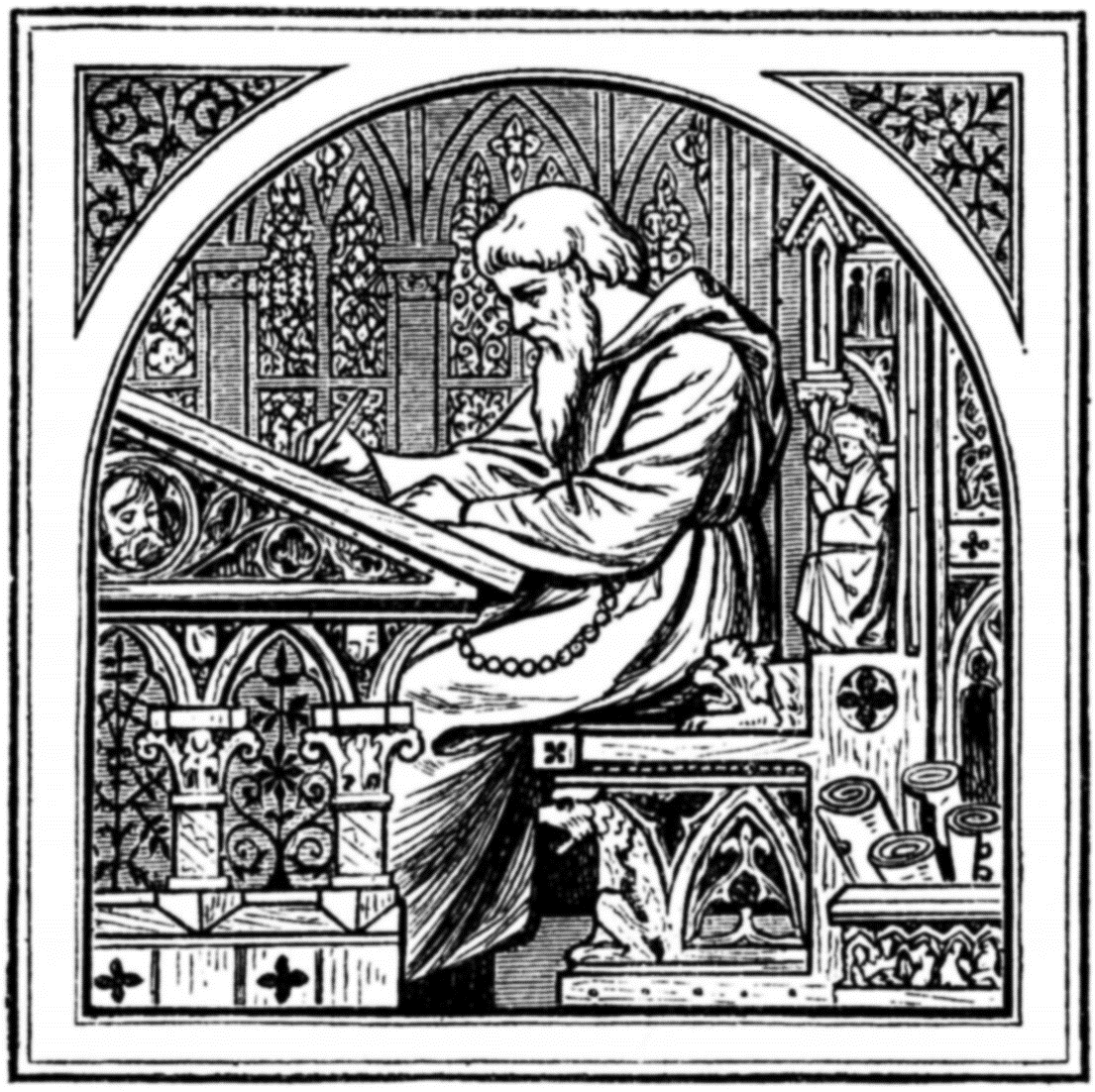 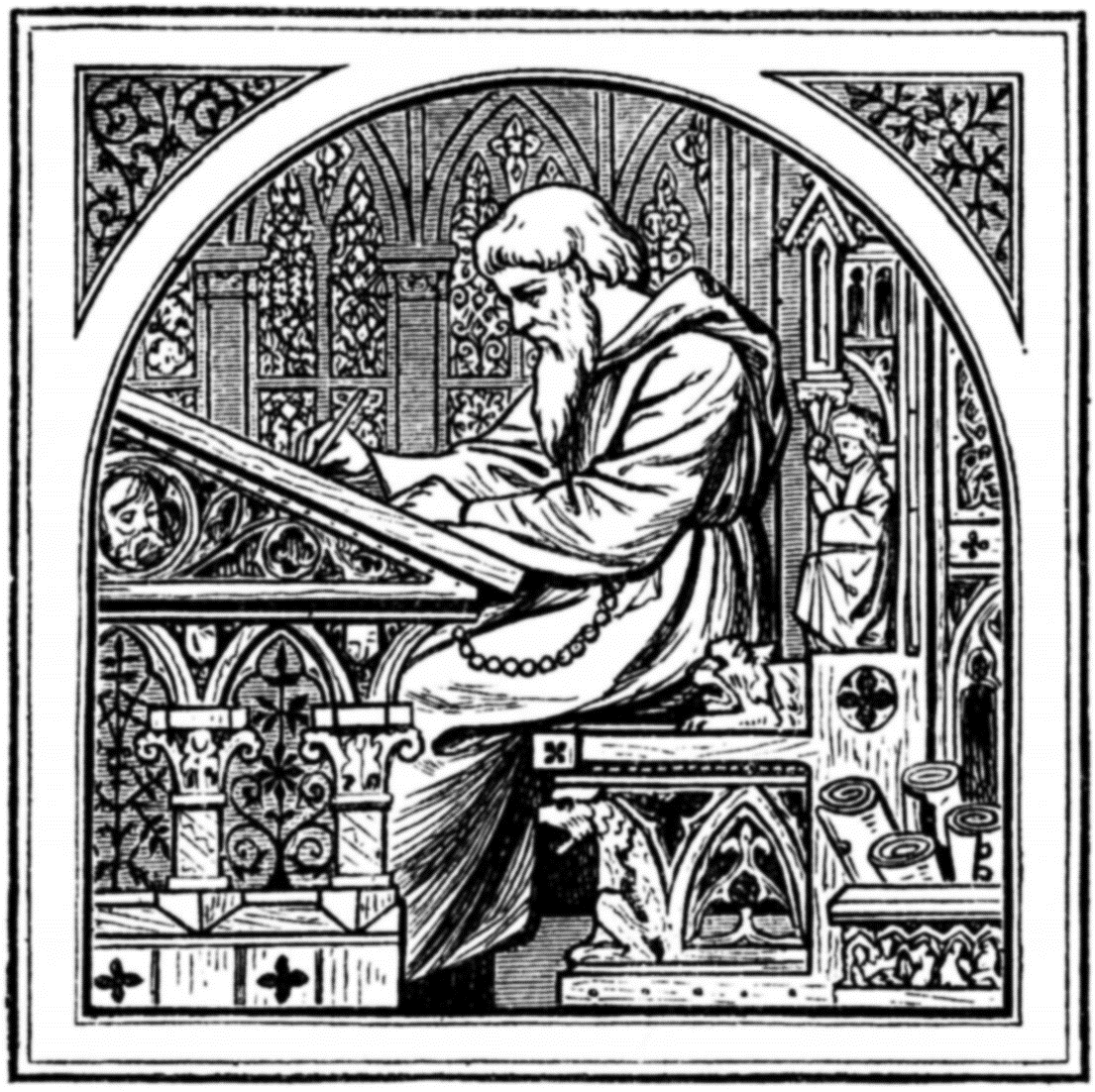 4
Program Synthesis: “The Ultimate Dream” of CS
Programming
Language
Program
Search Algorithm
User Intent
5
[Speaker Notes: Dimensions in Program Synthesis]
Industrialization Time?
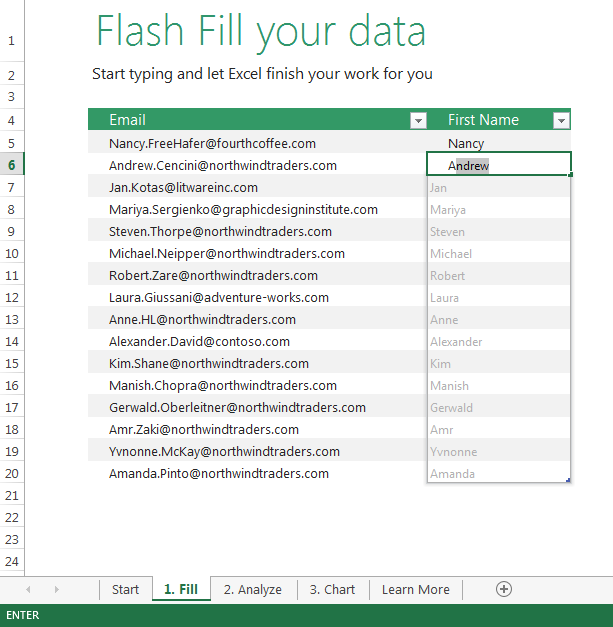 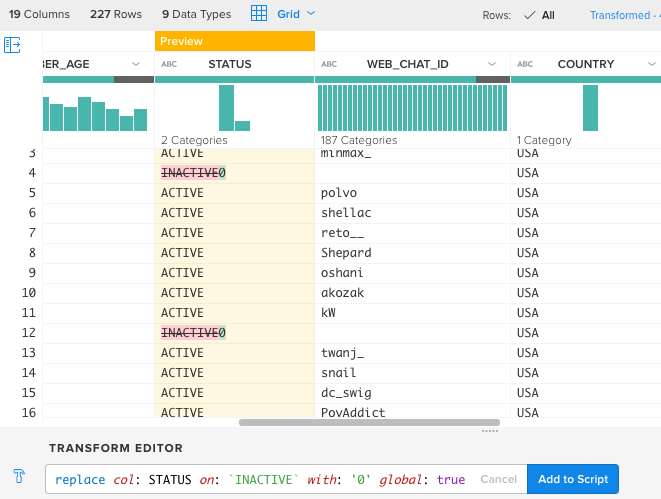 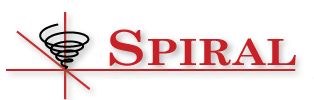 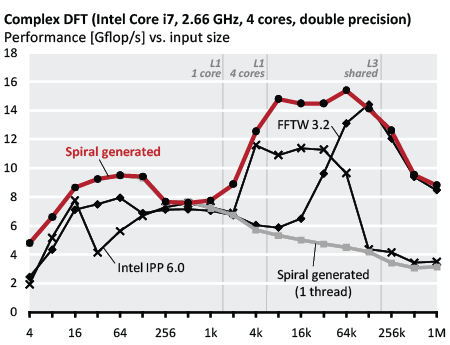 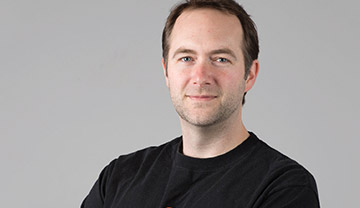 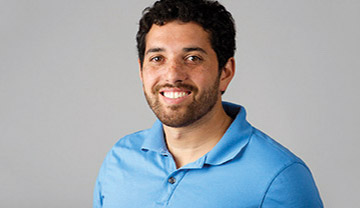 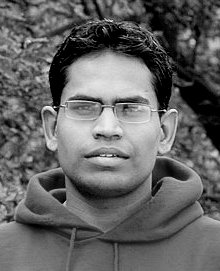 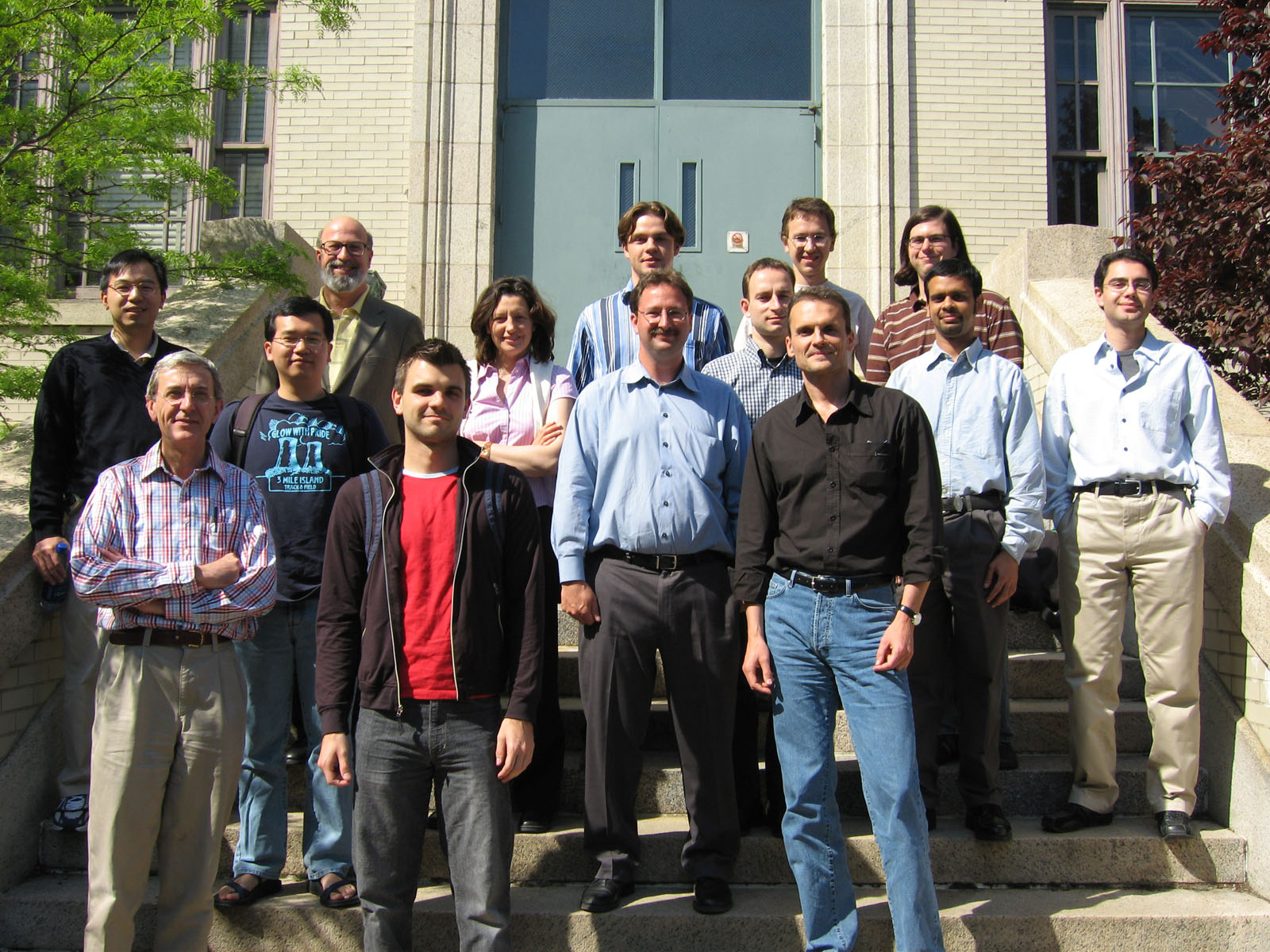 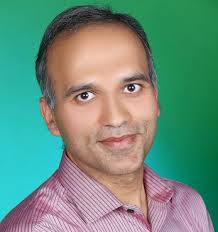 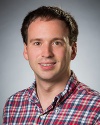 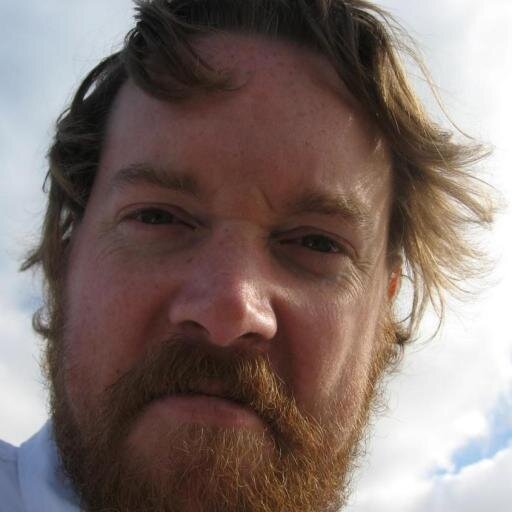 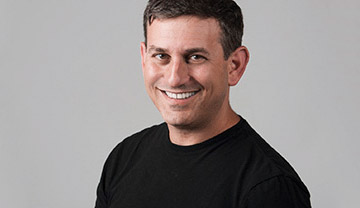 SPIRAL (2000-2015)
Trifacta (2012-2015)
Flash Fill (2010-2012)
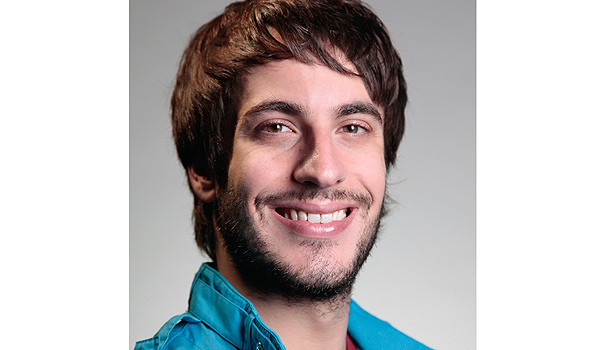 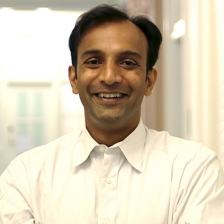 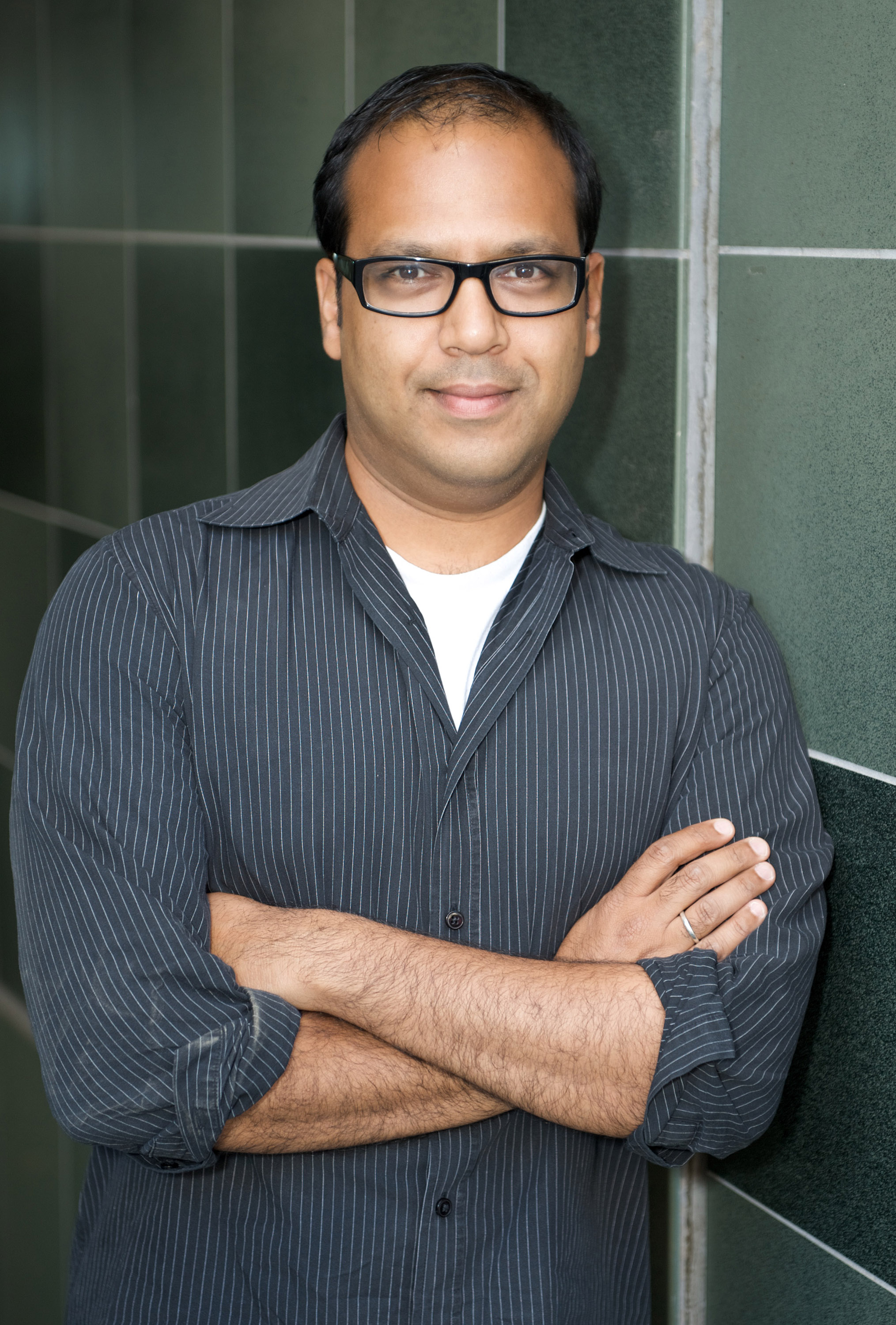 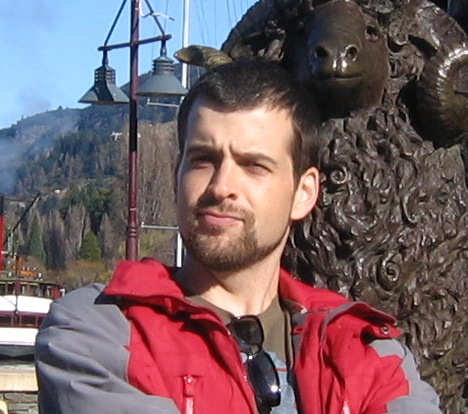 6
Microsoft Program Synthesis using Examples SDK
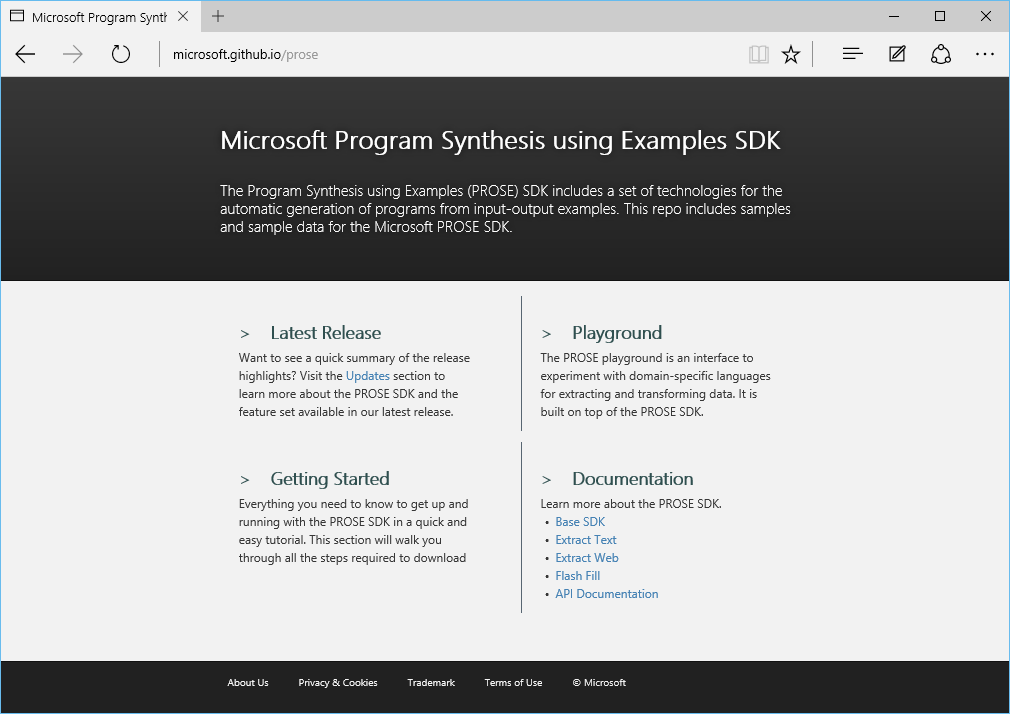 https://microsoft.github.io/prose
7
[Speaker Notes: You can download it, build apps, or do research with it.
In the rest of the talk, I’ll tell how it works, what have we done with it, and what interesting things you can enable with it.]
Shoulders of Giants
8
Shoulders of Giants
Deductive Synthesis
Püschel et al. [IEEE '05]
Panchekha et al. [PLDI '15]
Manna, Waldinger [TOPLAS '80]
PROSE
9
Shoulders of Giants
Syntax-Guided Synthesis
Alur et al. [FMCAD '13]
PROSE
10
Shoulders of Giants
Domain-Specific Inductive Synthesis
Lau et al. [ICML '00]
Gulwani [POPL '10] etc.
Feser et al. [PLDI '15]
PROSE
11
Shoulders of Giants
Programming
Language
Search Algorithm
User Intent
“Search over a DSL”
“Learn from examples”
“Divide & Conquer”
Syntax-Guided Synthesis
Domain-Specific Inductive Synthesis
Deductive Synthesis
12
PROSE
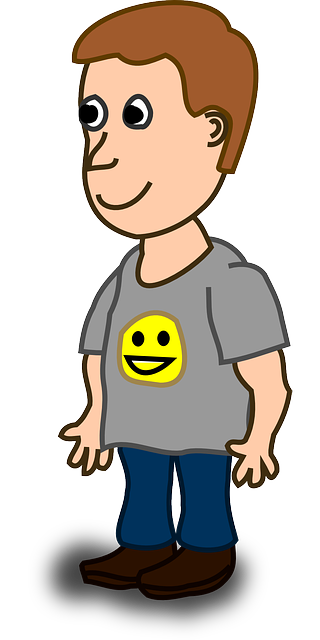 I/O Specification
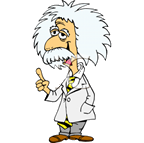 Input
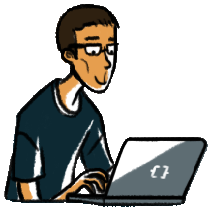 Meta-synthesizer framework
App
SynthesisStrategies
PROSE
Programs
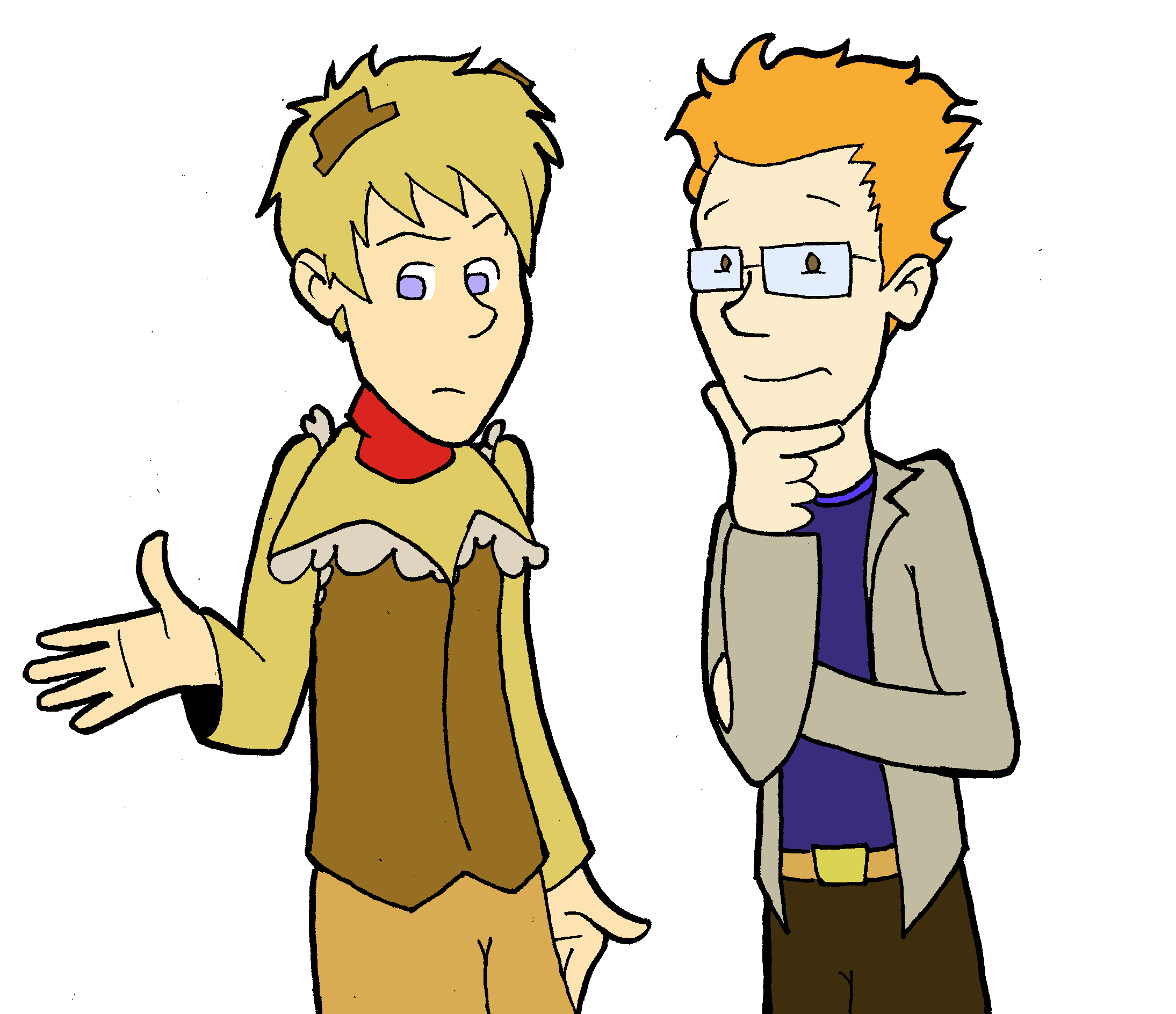 Synthesizer
Output
DSLDefinition
13
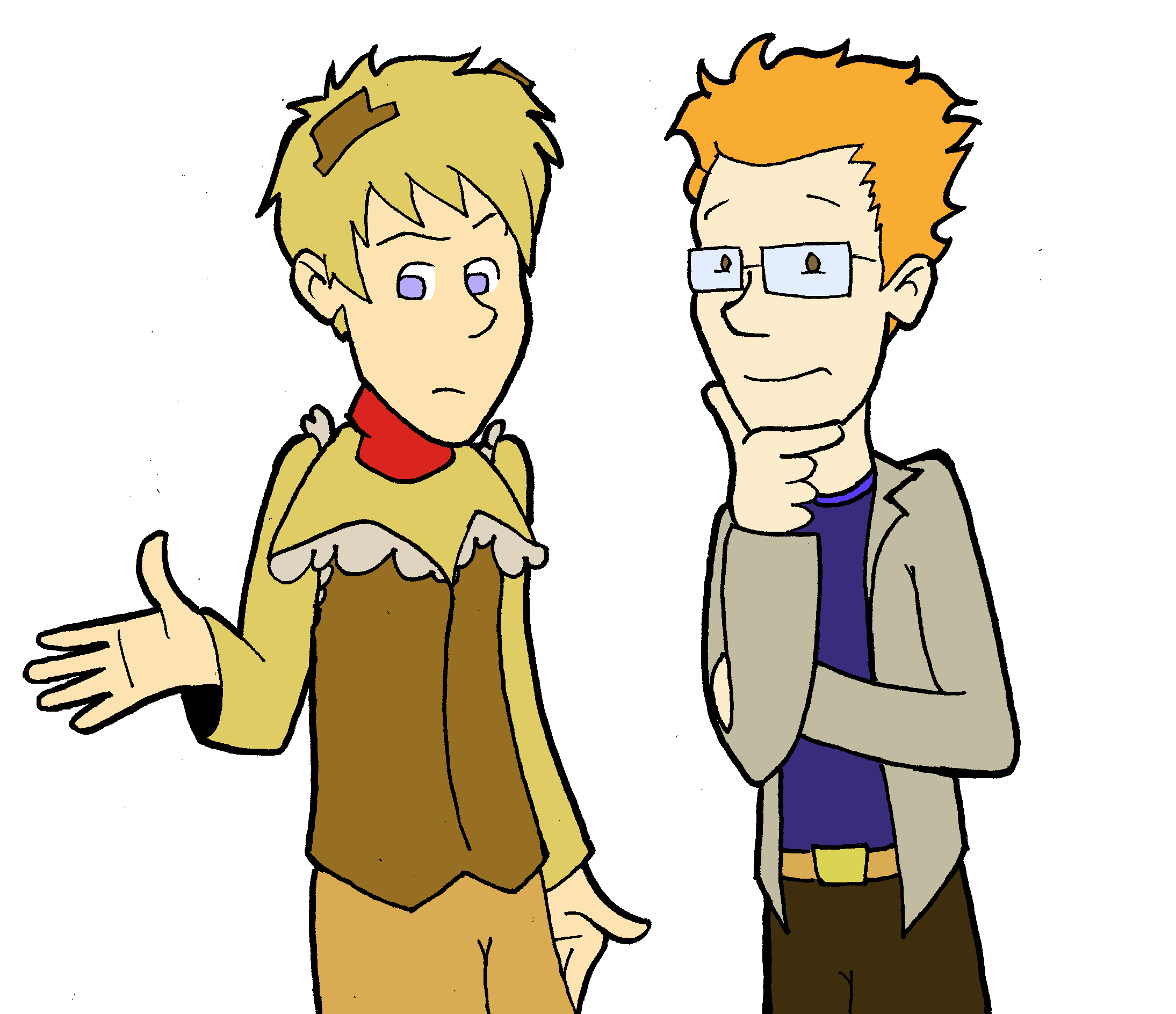 Domain-Specific Language
14
FlashFill (portion) as a PROSE DSL
string output(string[] inputs) := 
    | ConstantString(s)
    | let string x = std.list.Kth(inputs, k) in          Substring(x, positionPair(x));

Tuple<int, int> positionPair(string s) :=    std.Pair(positionIn(s), positionIn(s));
int positionIn(string s) := AbsolutePosition(s, k)                          | RegexPosition(s, std.Pair(r, r), k);

const int k;	const RegularExpression r;	const string s;
15
16
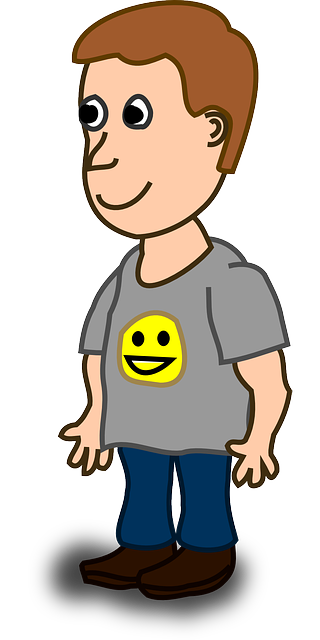 Inductive Specification
17
Input-Output Examples
18
When one example is too many
19
Inductive Specification
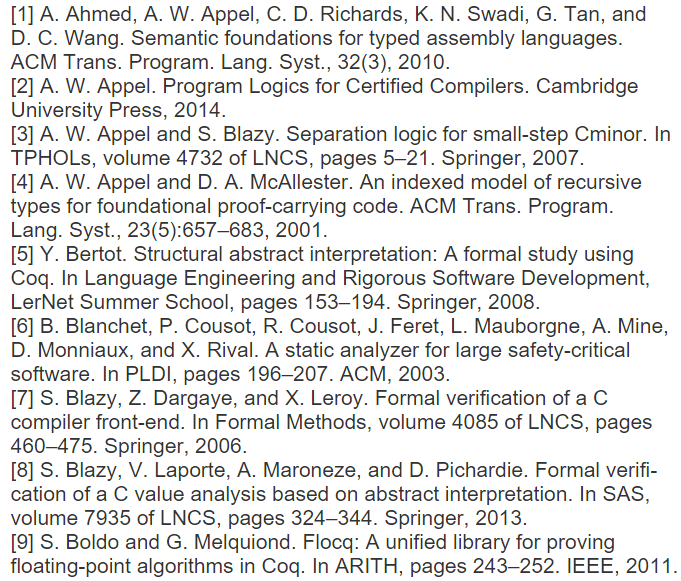 20
Inductive Specification
21
Examples are ambiguous!
22
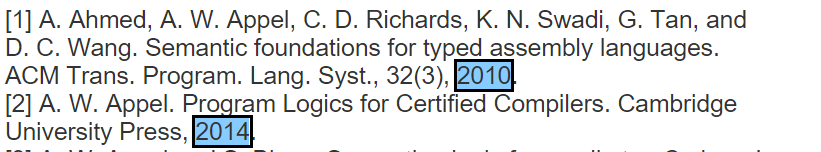 23
(Version Space Algebra)
24
Synthesis Strategy
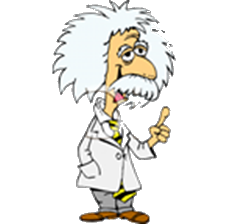 25
Observation 1: Inverse Semantics
26
27
Observation 2: Skolemization
28
29
Domain-Specific
Modular
No synthesis reasoning
Enable efficient deduction
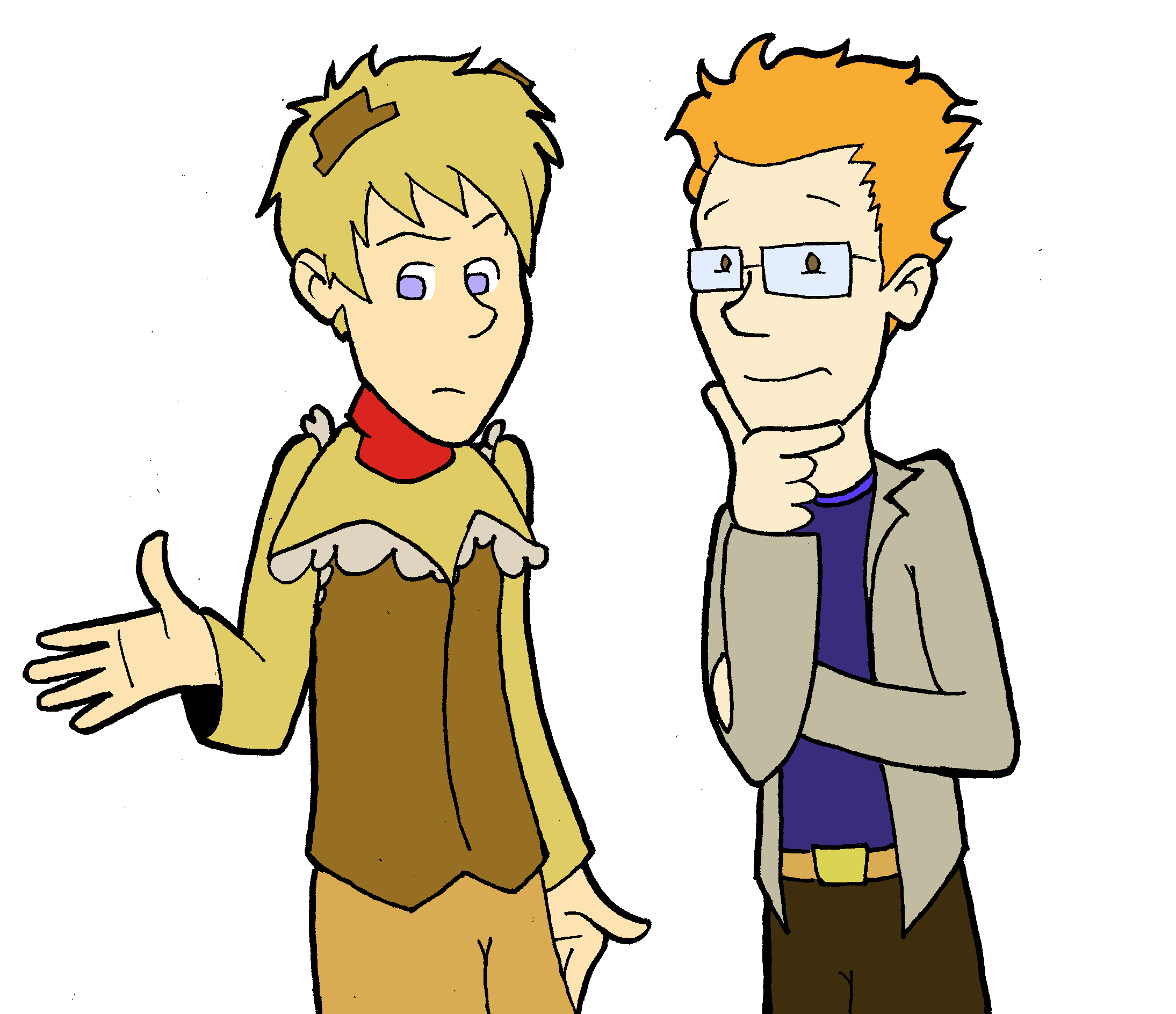 30
[Speaker Notes: Small pieces of domain-specific insight that can be written once for an operator and reused in any DSL where it’s embedded.Most importantly, they can be written by a person without any background in …
We verified it when we had implemented PROSE and built several applications on top of it.]
Results
31
Unifies 10+ prior POPL/PLDI/… papers
Lau, T., Domingos, P., & Weld, D. S. (2000). Version Space Algebra and its Application to Programming by Demonstration. In ICML (pp. 527–534).
Kitzelmann, E. (2011). A combined analytical and search-based approach for the inductive synthesis of functional programs. KI-Künstliche Intelligenz, 25(2), 179–182.
Gulwani, S. (2011). Automating string processing in spreadsheets using input-output examples. In POPL (Vol. 46, p. 317).
Singh, R., & Gulwani, S. (2012). Learning semantic string transformations from examples. VLDB, 5(8), 740–751. 
Andersen, E., Gulwani, S., & Popovic, Z. (2013). A Trace-based Framework for Analyzing and Synthesizing Educational Progressions. In CHI (pp. 773–782).
Yessenov, K., Tulsiani, S., Menon, A., Miller, R. C., Gulwani, S., Lampson, B., & Kalai, A. (2013). A colorful approach to text processing by example. In UIST (pp. 495–504).
Le, V., & Gulwani, S. (2014). FlashExtract : A Framework for Data Extraction by Examples. In PLDI (p. 55).
Barowy, D. W., Gulwani, S., Hart, T., & Zorn, B. (2015). FlashRelate: Extracting Relational Data from Semi-Structured Spreadsheets Using Examples. In PLDI.
Kini, D., & Gulwani, S. (2015). FlashNormalize : Programming by Examples for Text Normalization. IJCAI.
Osera, P.-M., & Zdancewic, S. (2015). Type-and-Example-Directed Program Synthesis. In PLDI.
Feser, J., Chaudhuri, S., & Dillig, I. (2015). Synthesizing Data Structure Transformations from Input-Output Examples. In PLDI.
…
32
Program Synthesis meets Software Engineering
33
[Speaker Notes: New implementations are deployed]
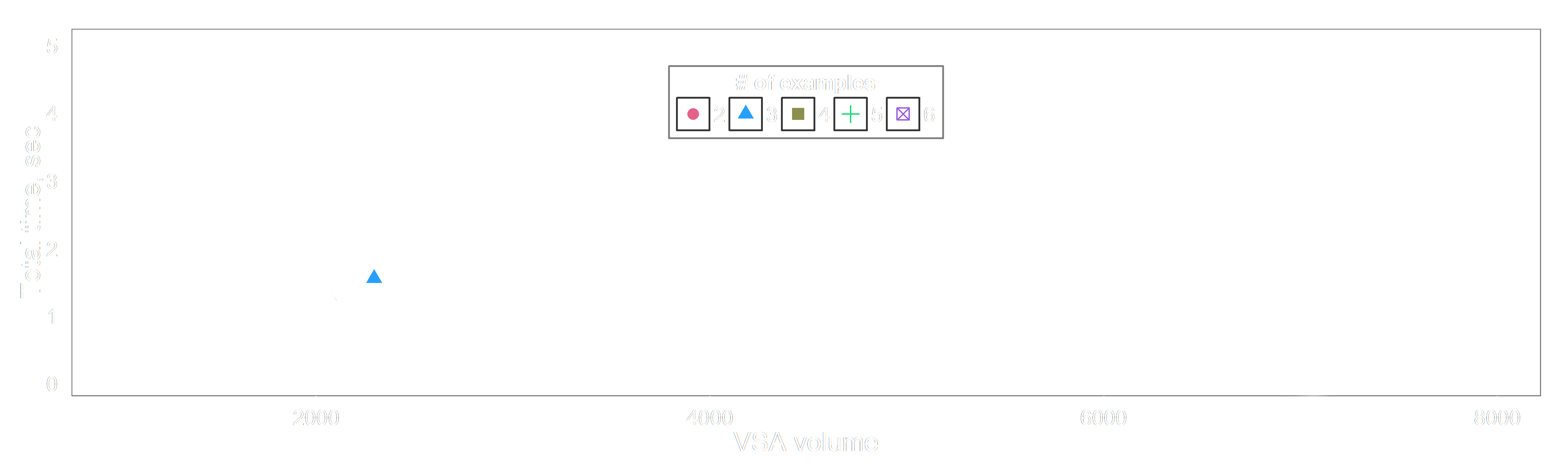 3 examples till task completion
Learning time = 1.6 sec
34
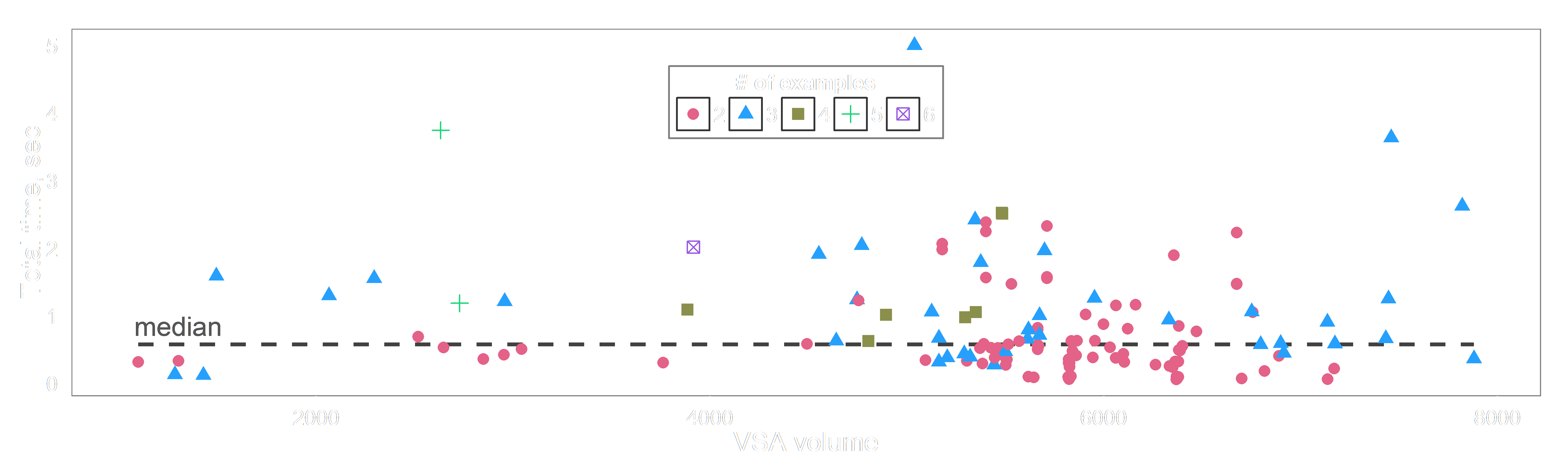 35
Applications
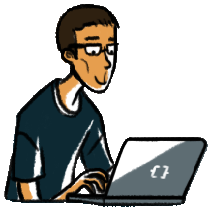 36
Email Parsing in Cortana
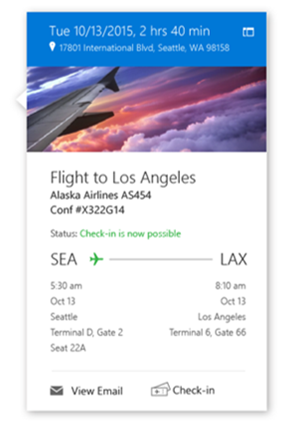 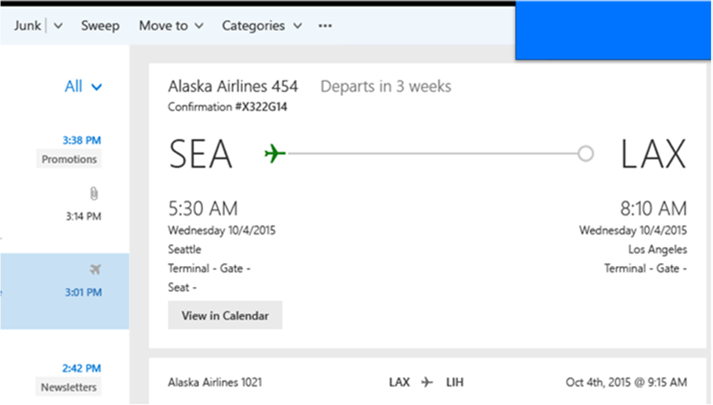 37
ConvertFrom-String in PowerShell
38
Research: 	https://microsoft.github.io/prose
Play:	https://microsoft.github.io/prose/demo
Contact:	prose-contact@microsoft.com
See our demo @ MSR table:

Thank you!

Questions?
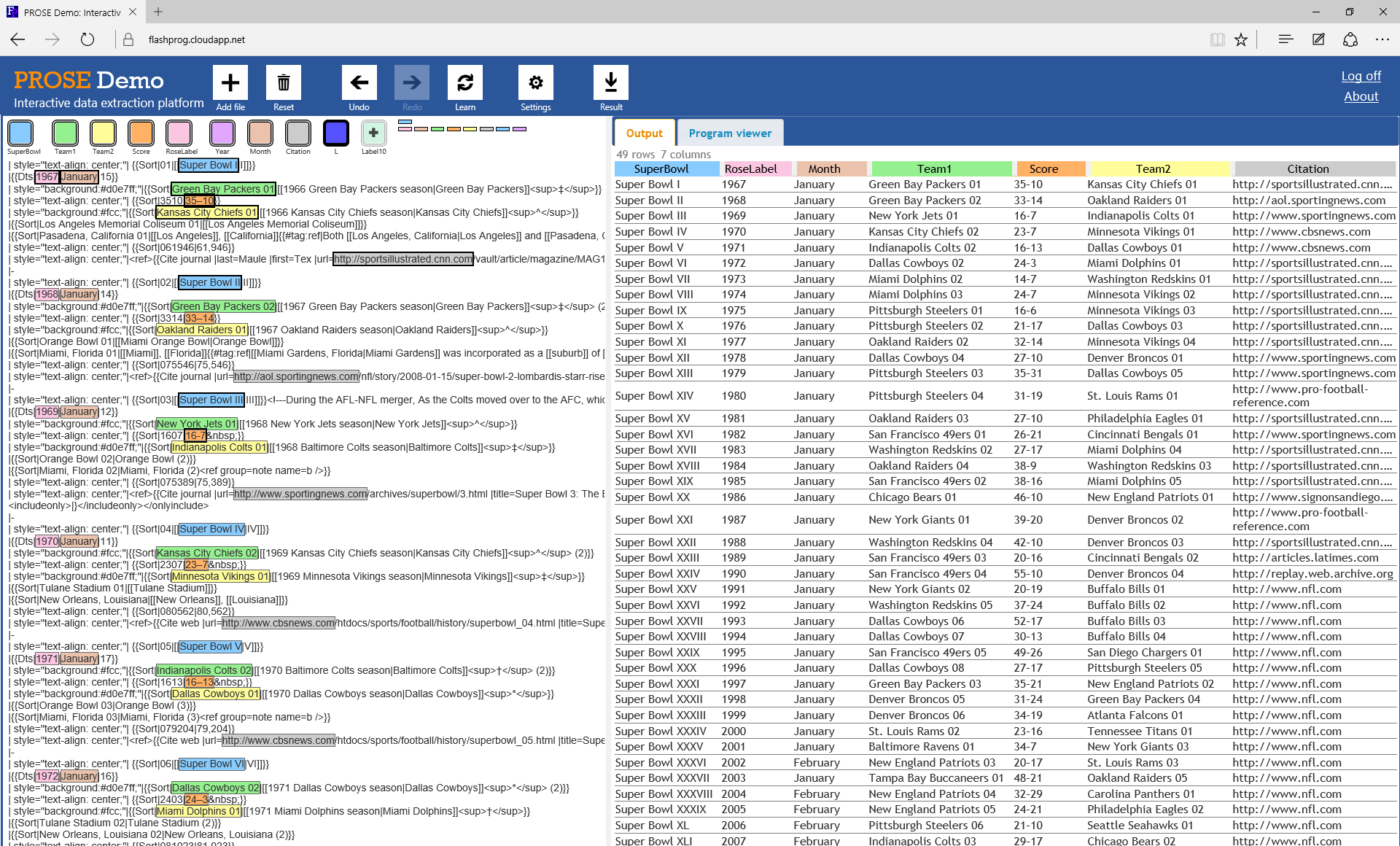 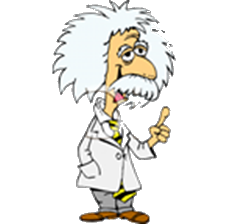 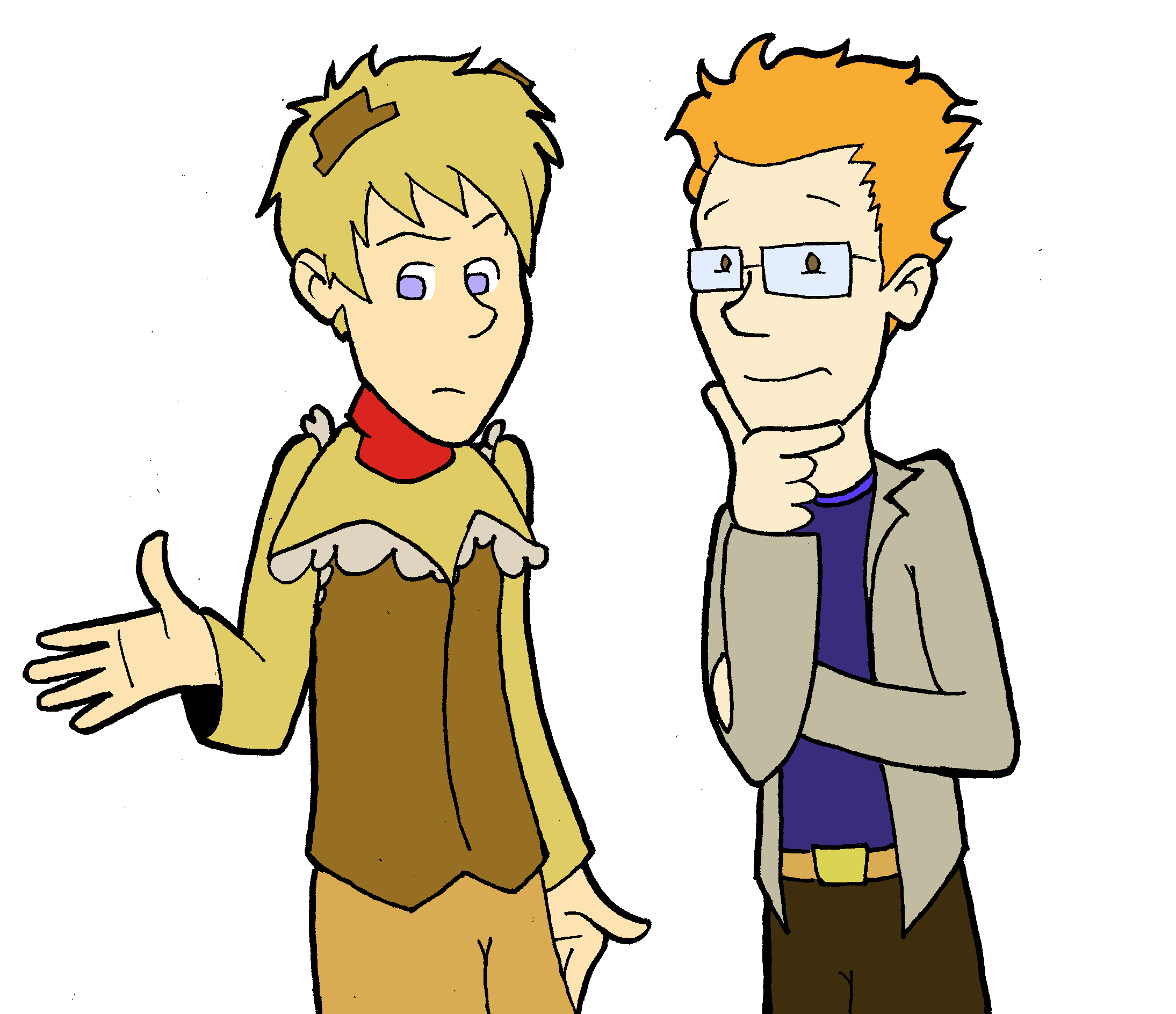 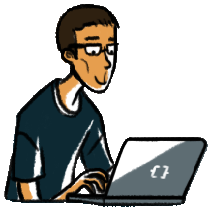 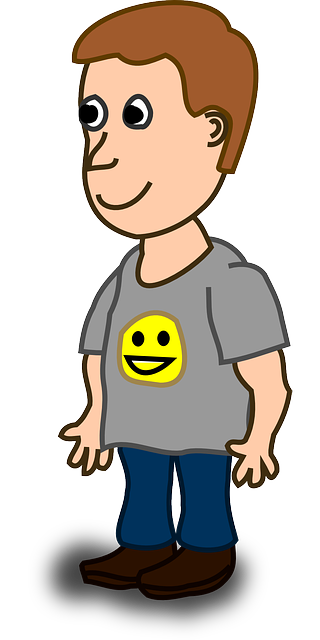 39